The science of COVID-19 and some of best practices for minimizing risk:

Presentation for Researchers
Objectives and Overview
In this presentation we provide an overview of the science of transmission of infections and information about the steps you can take to reduce the risk of infecting or being infected while doing research at UC Santa Barbara

Overview of what is contained in this presentation:
The Science: what is new about SARS-COV-2 that makes it dangerous, how it is transmitted, how long it lingers
Visualizations of how talking, shouting, coughing and sneezing can distribute the virus in droplets and aerosols
The power of hygiene, physical distancing, face coverings and how to make and use various face coverings
Examples of best practices
COVID-19 is a new disease, with new dangers
Asymptomatic and pre-symptomatic carriers are thought to be the source of ~50% of total cases
Asymptomatic carriers are people who are infected and would test positive for infection and contagious but have no COVID-19 symptoms
Pre-symptomatic carriers are people who are infected and contagious and will later show symptoms of COVID-19 
The testing from Korea, cruise ships and Iceland is very thorough
CDC Director Says 1 In 4 May Have No Coronavirus Symptoms : Shots - Health News
Public Health Responses to COVID-19 Outbreaks on Cruise Ships...
Pre-symptomatic carriers can shed significant amounts of virus 2-3 days before symptoms first appear. 
WHO says the coronavirus can spread one to three days before symptoms start
Studies of COVID-19 vs. other infectious diseases
COVID-19
44% (25-69%) of secondary cases were infected during pre-or asymptomatic range https://www.nature.com/articles/s41591-020-0869-5
46% (21-46%) infected during pre- or asymptomatic range https://wellcomeopenresearch.org/articles/5-58
48% (32-67%) infected during pre- or asymptomatic range https://www.medrxiv.org/content/10.1101/2020.03.05.20031815v1.full.pdf
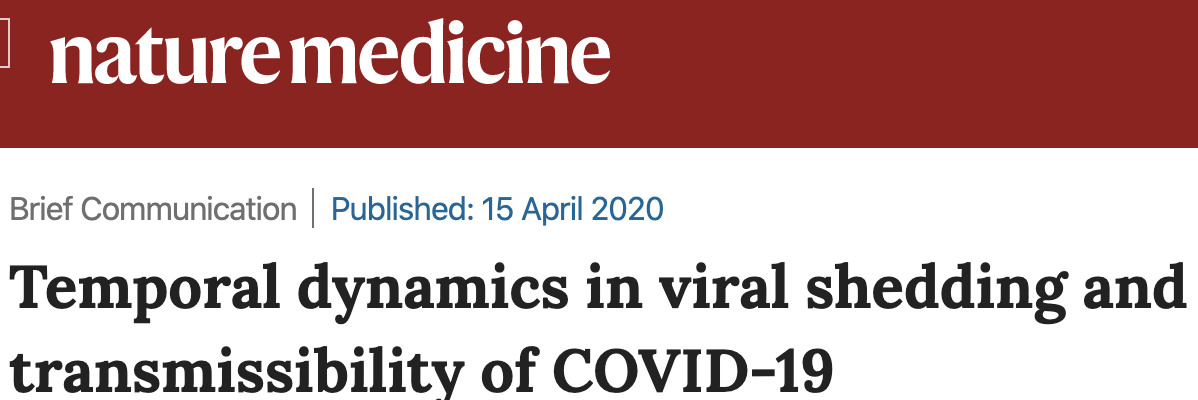 COVID-19 Viral Shedding (infectiousness)
SARS 2003
Seasonal Influenza
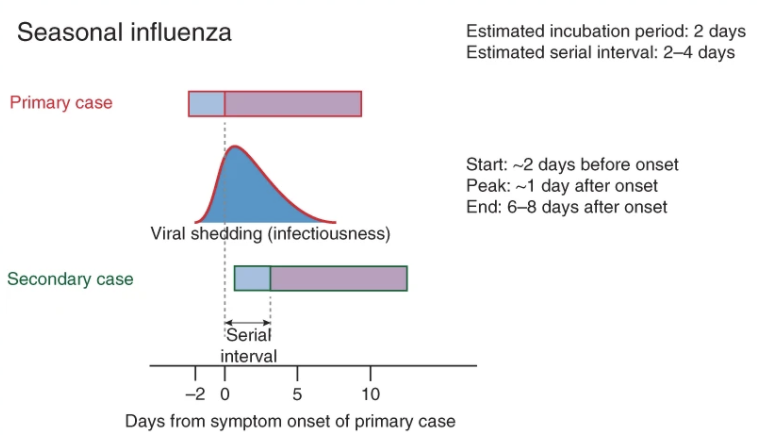 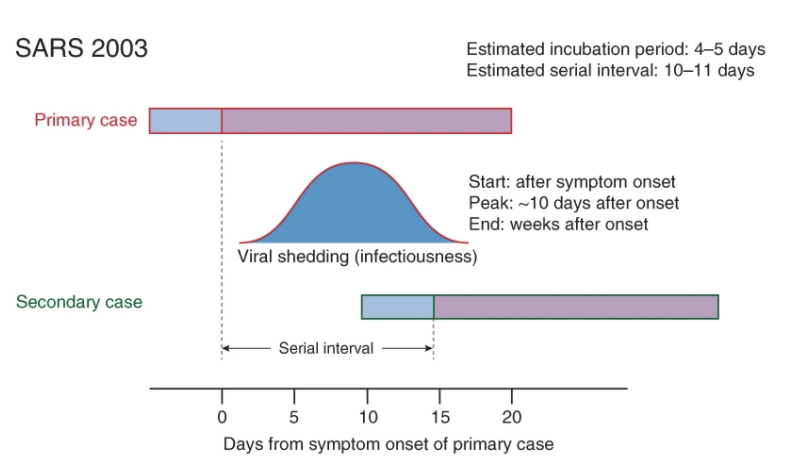 Incubation period: 2-10 days
Serial interval: 2-10 days

Start: ~2 days before onset
  Peak: ~1 day before onset 
     End: ~8 days after onset
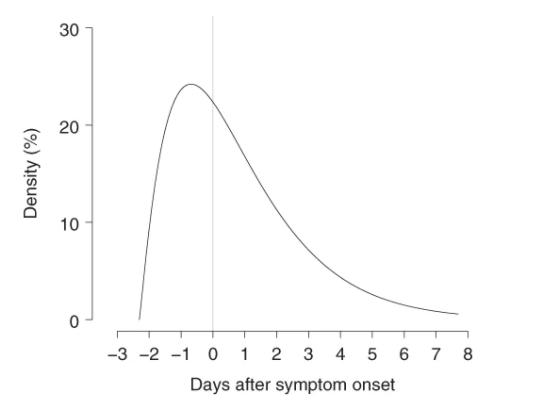 COVID-19
Symptoms and timing vs. other infectious diseases
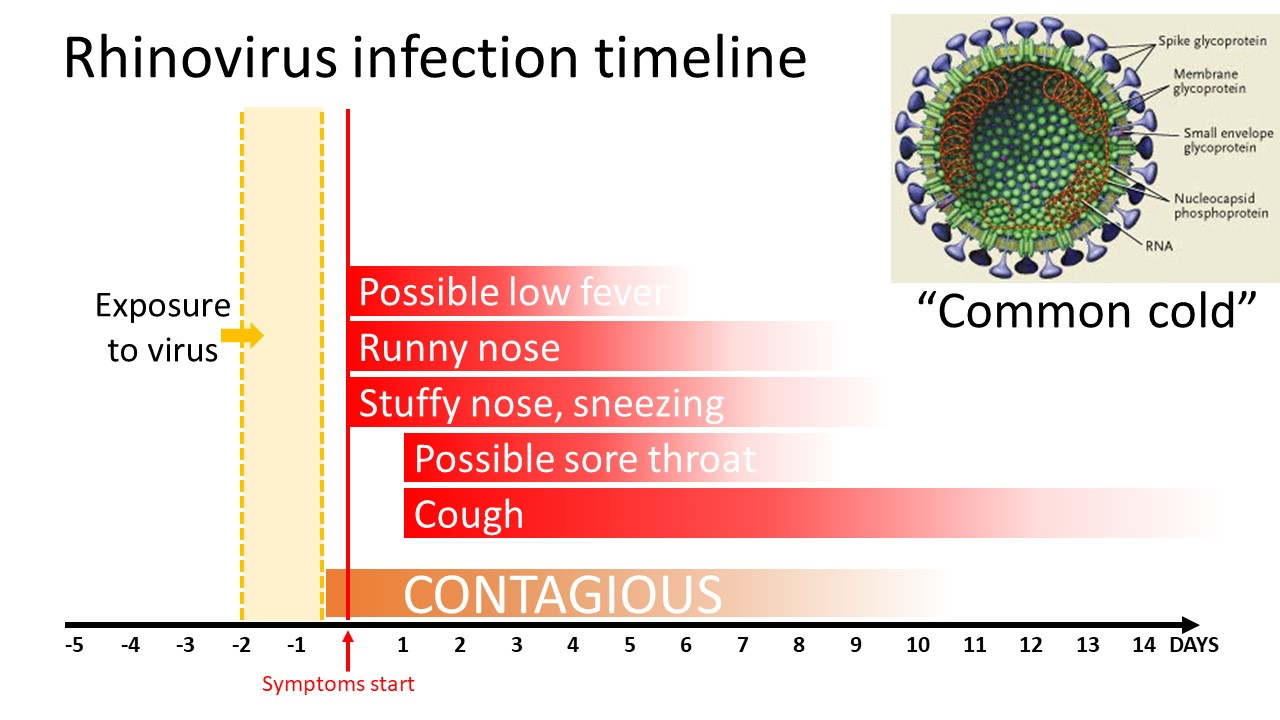 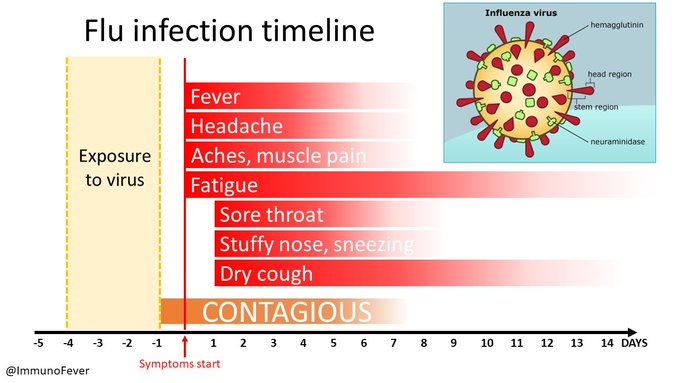 Covid-19 has a longer time period in which infected persons are contagious before showing symptoms.
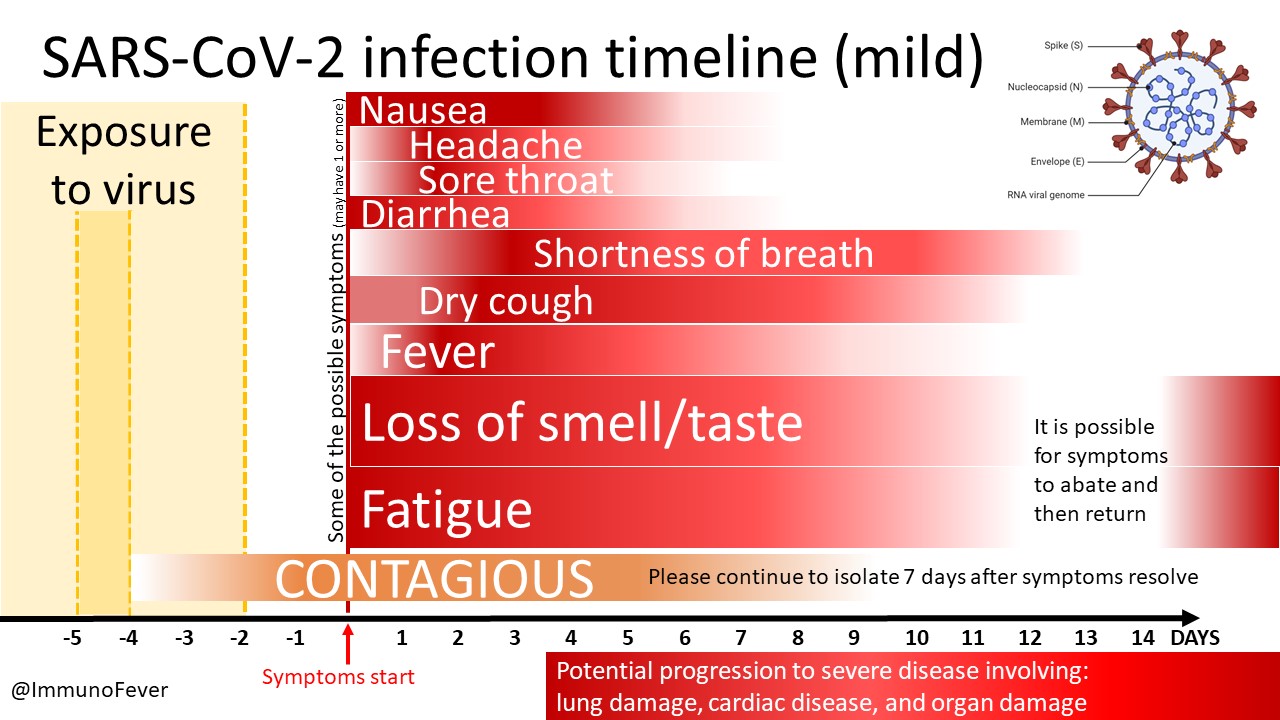 So it can spread unnoticed if testing does not include people without symptoms.
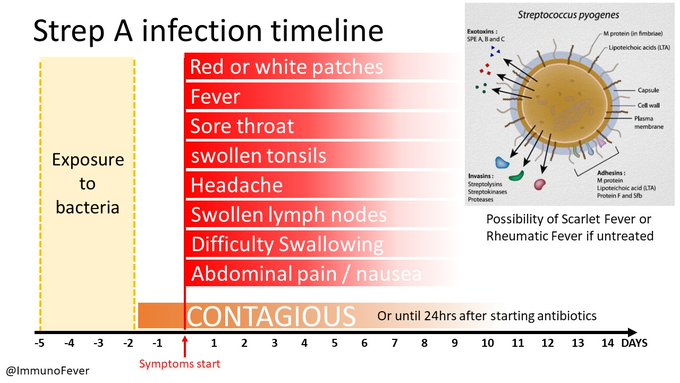 Source: Dr. Michael Tal https://twitter.com/immunoFever/status/1250573587833970688
How is it transmitted?
CDC Release (Friday, May 22, 20201)

The primary and most important mode of transmission for COVID-19 is through close contact from person-to-person. 

Based on data from lab studies on COVID-19 and what we know about similar respiratory diseases, it may be possible that a person can get COVID-19 by touching a surface or object that has the virus on it and then touching their own mouth, nose, or possibly their eyes... 

1 CDC updates COVID-19 transmission webpage to clarify information about types of spread | CDC Online Newsroom
6
How long does the SARS-COV-2 virus hang around ?
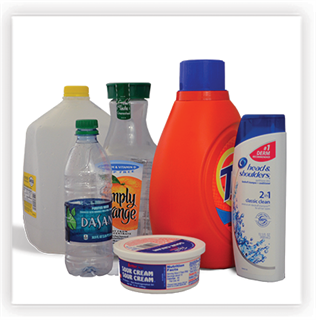 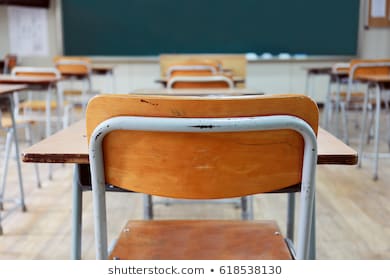 On Wood, Cardboard: 24 hours
Plastic, Stainless steel: 72 hours
Fabrics: Up to 24 hours but viral fragments found up to 7 days on surface of masks
Washing masks/Clothes? CDC recommends warmest water and dry completely
But surfaces may not be the most significant source of transmission
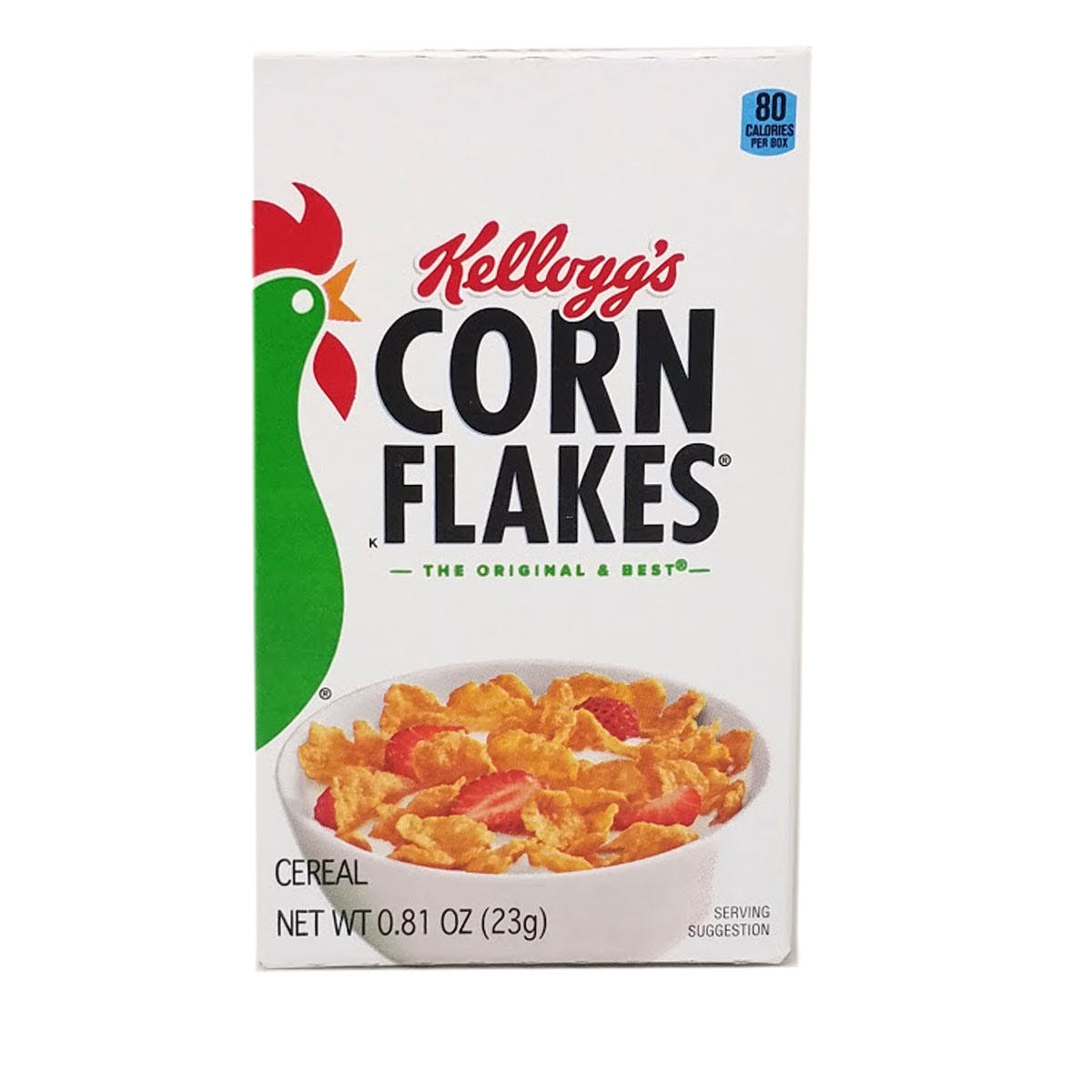 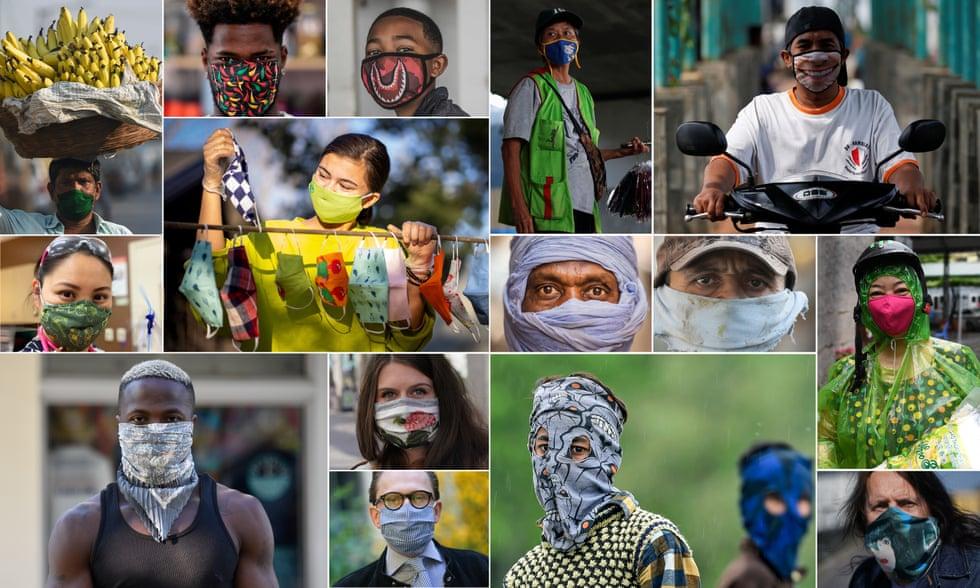 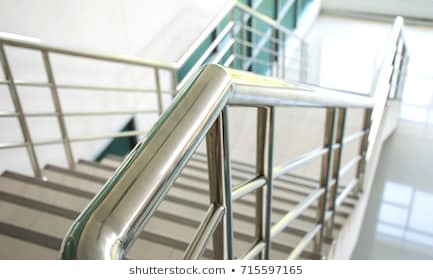 Cleaning and Disinfecting Public Spaces for COVID-19
Guideline for Disinfection and Sterilization in Healthcare Facilities, 2008
Stability of SARS-CoV-2 versus environmental conditions
Transmission via droplet, aerosol and fomite
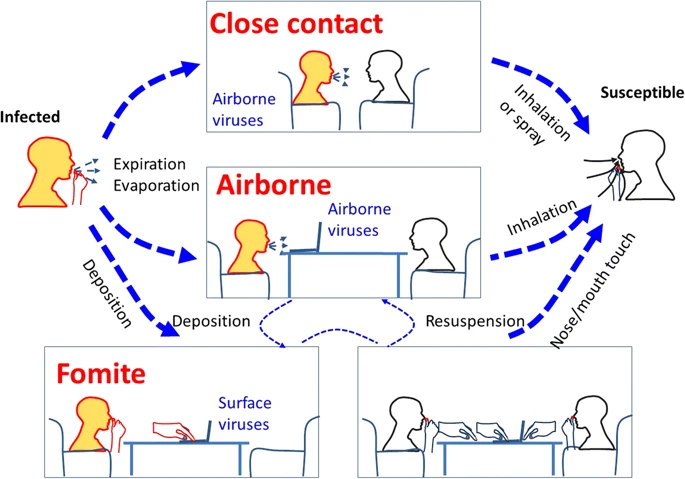 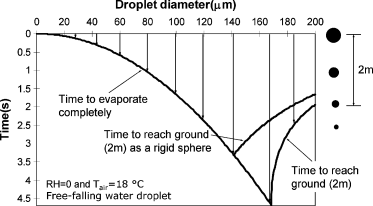 Sneezing can generate approximately a million droplets of up to 100 μm in diameter, + 1000s of larger droplet particles formed predominantly from saliva
Most people incorrectly think that only coughs or sneezes can generate the infectious droplets 
Studies show that talking for 5 minutes can generate the same number of droplet nuclei as a cough, i.e. some 3000 droplet nuclei
How far droplets can move in indoor environments...
*Fomites are any contaminated objects where virus has accumulated.
The bigger the droplet the bigger the dose
Studies of influenza1 show larger droplets have larger doses of virus, making infection more likely2
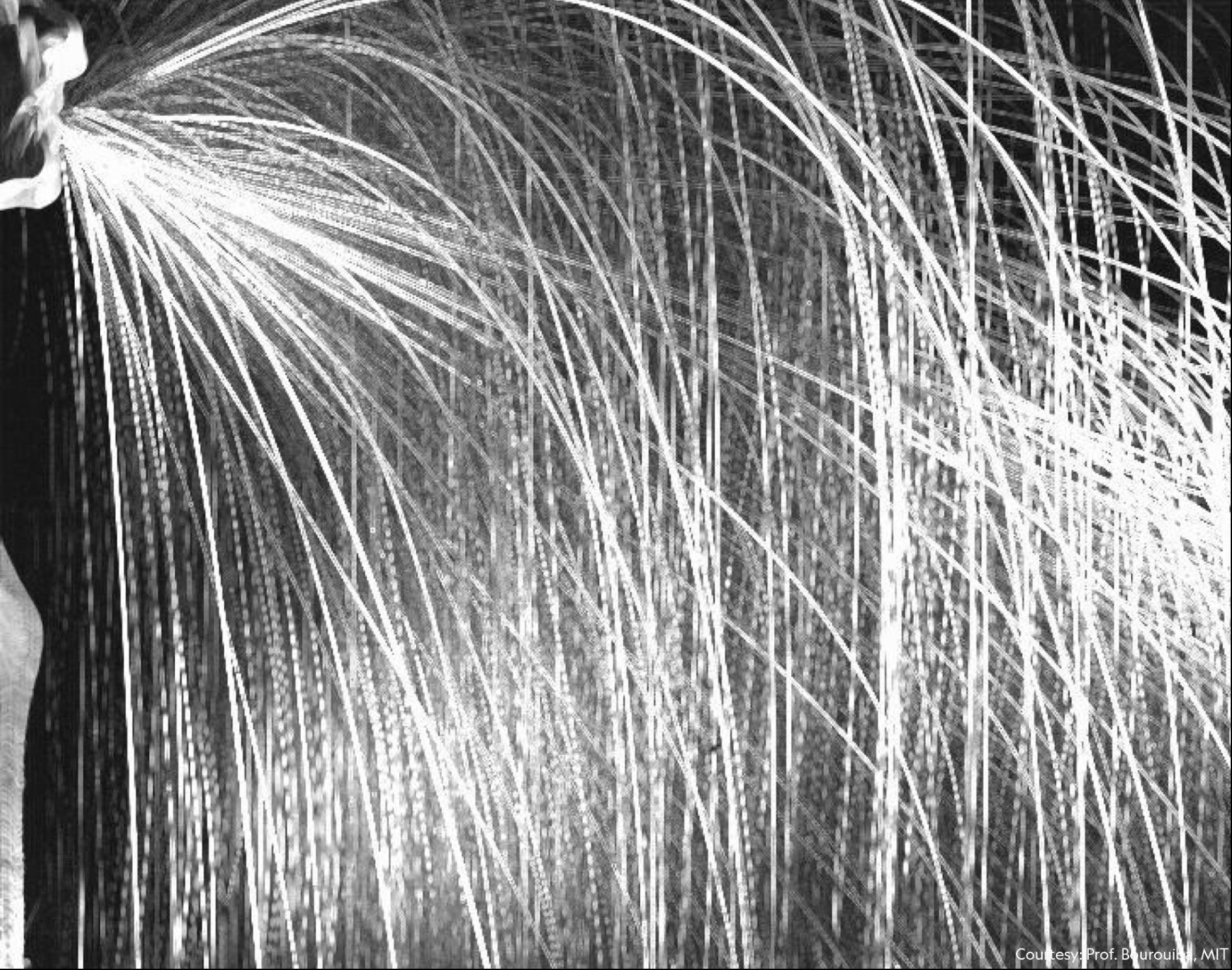 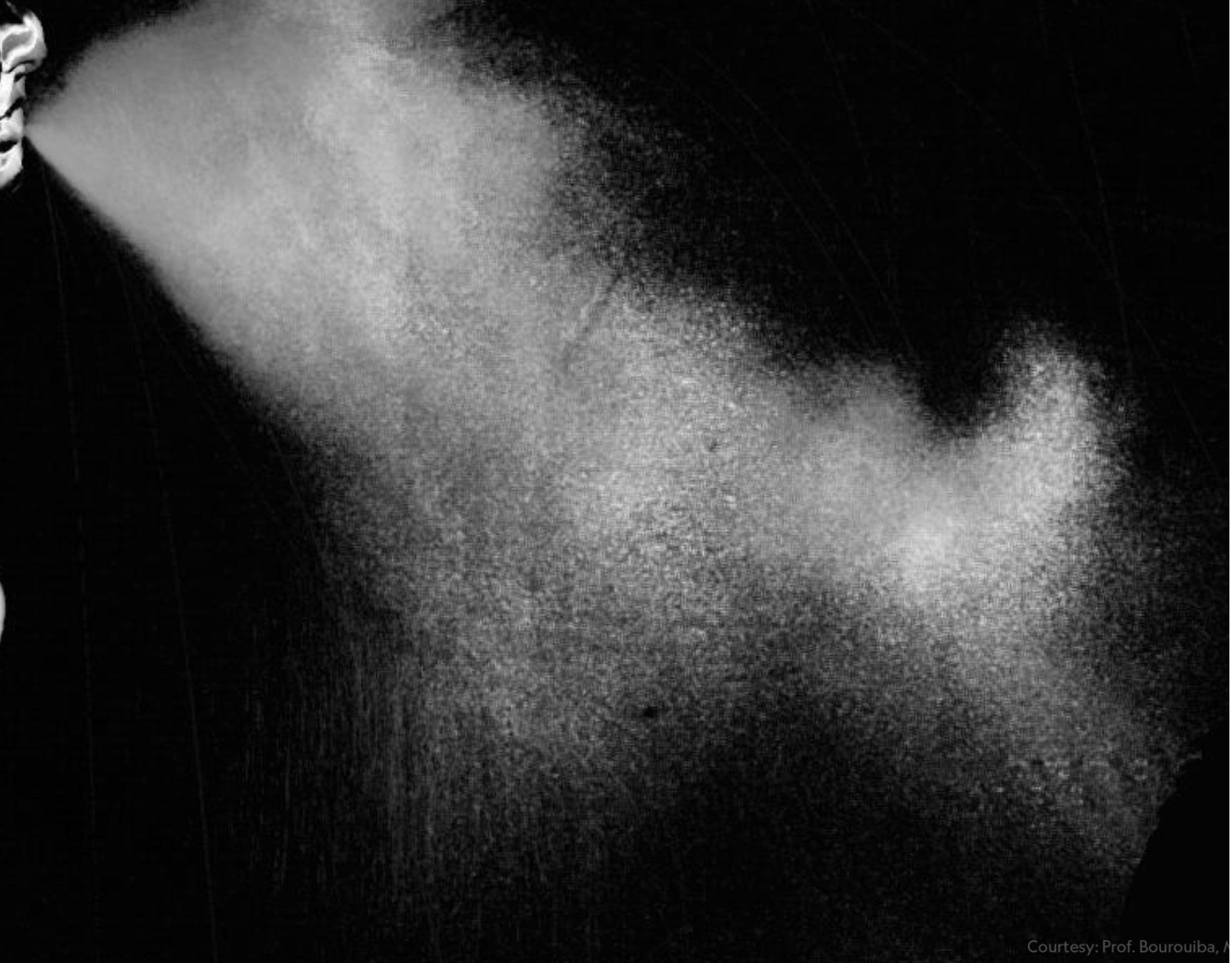 Droplets
Aerosols
See how a sneeze can launch germs much farther than 6 feet 
1 Influenza Virus Aerosols in the Air and Their Infectiousness
Adv. Virology 2014 Article 859090 Influenza Virus Aerosols in the Air and Their Infectiousness
Study: Airborne flu viruses may play a big role in transmission
2CIDRAP Feb 01, 2013 Study: Airborne flu viruses may play big role in transmission
image: http://lbourouiba.mit.edu/image-gallery/sneeze-sequence
9
Coughs and Sneezes - the science of droplet and aerosol spread
Coughing - emission of droplets and aerosols
Sneezing - even more emission of droplets and aerosols
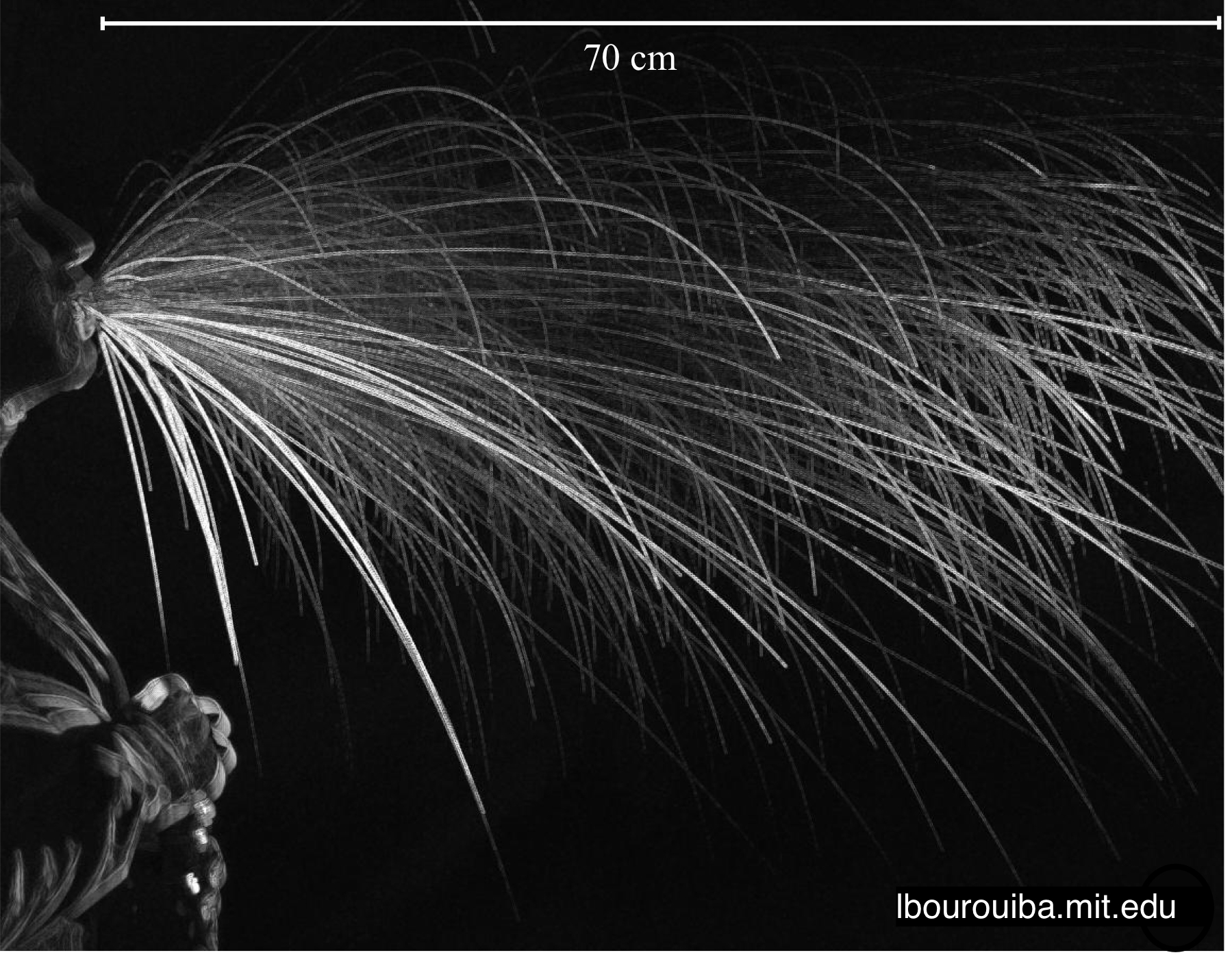 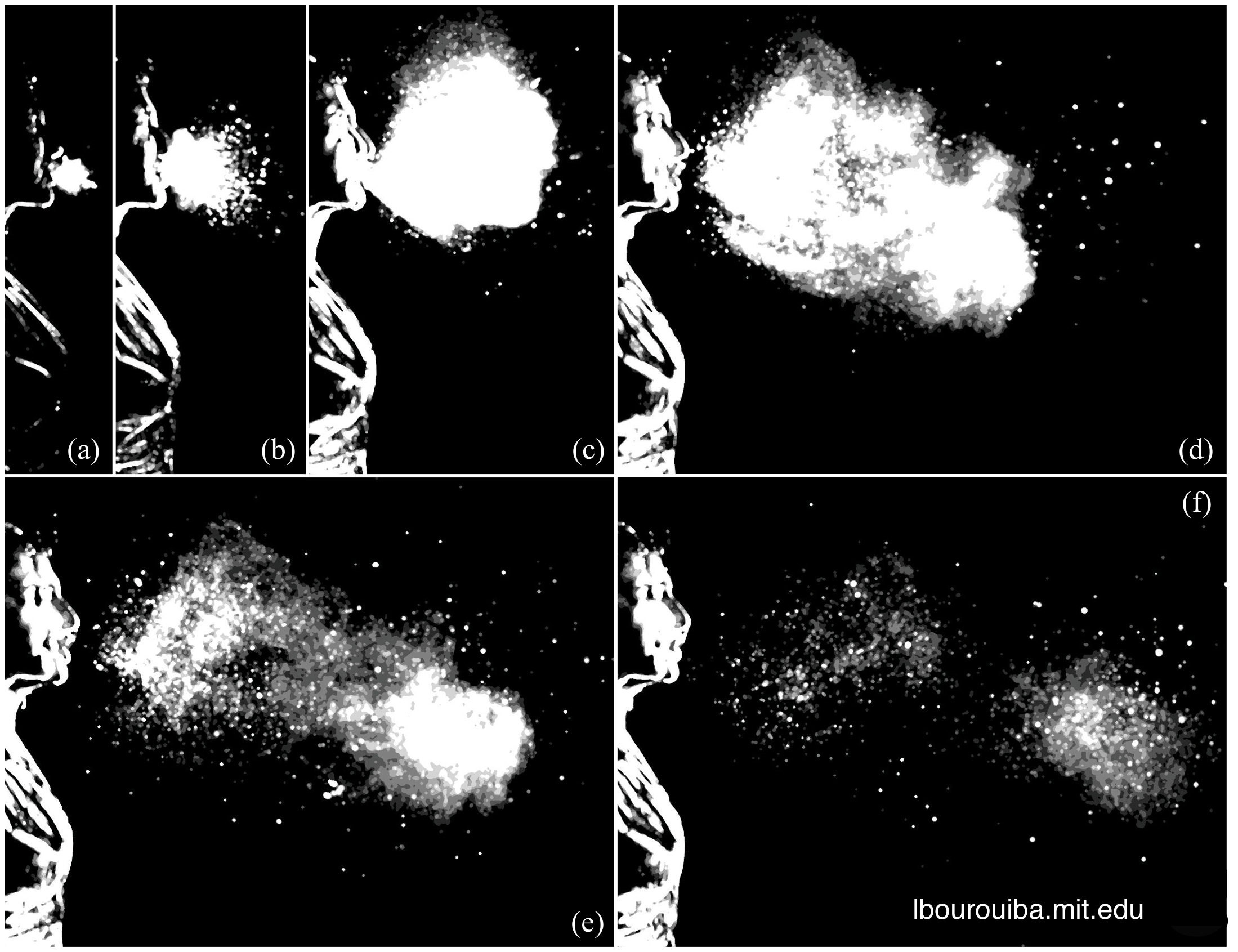 http://lbourouiba.mit.edu/image-gallery/cough-sequence
6 feet marginal, we strongly recommend 10 feet
3 foot (1m) vs. 6 ft (2m) social distancing
Watch this video to see why 6 feet is just barely adequate, even in the absence of wind currents.
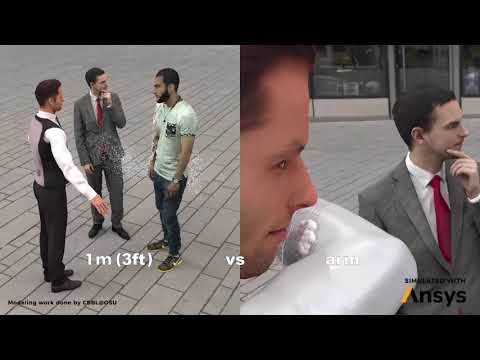 This Ansys simulation demonstrates that 6 feet is just ok, in the absence of air currents. 
In Italy, the COVID-19 crisis led them to revise their distancing to 4 meters or 13 feet!
We strongly recommend 3 meters minimum for research on campus.
Avoid anyone who is coughing
Do not come to work if you’re coughing!
Analysis by Ansys partners Prof. Bert Blocken and Prof. Fabio Malizia at TUe & KU Leuven
Why wear a face covering?
Protect each other by not spreading the virus if you have it.
Reduce face touching by wearing something that covers your face.
Homemade cloth face coverings can be 4-6x more effective than no mask in preventing droplet/aerosol emission
County of Santa Barbara mandate as of May 26,2020. $1000 fine if not worn.1 
“Something doesn’t have to be 100% effective to be beneficial.” - Dr. Anthony Fauci, US director of the National Institute of Allergy and Infectious Diseases
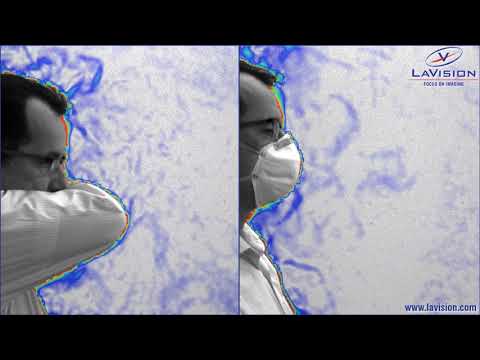 1County of Santa Barbara face-coverings order
What about masks? Types of masks
For more information see: UC Santa Barbara Respiratory Protection Program Manual
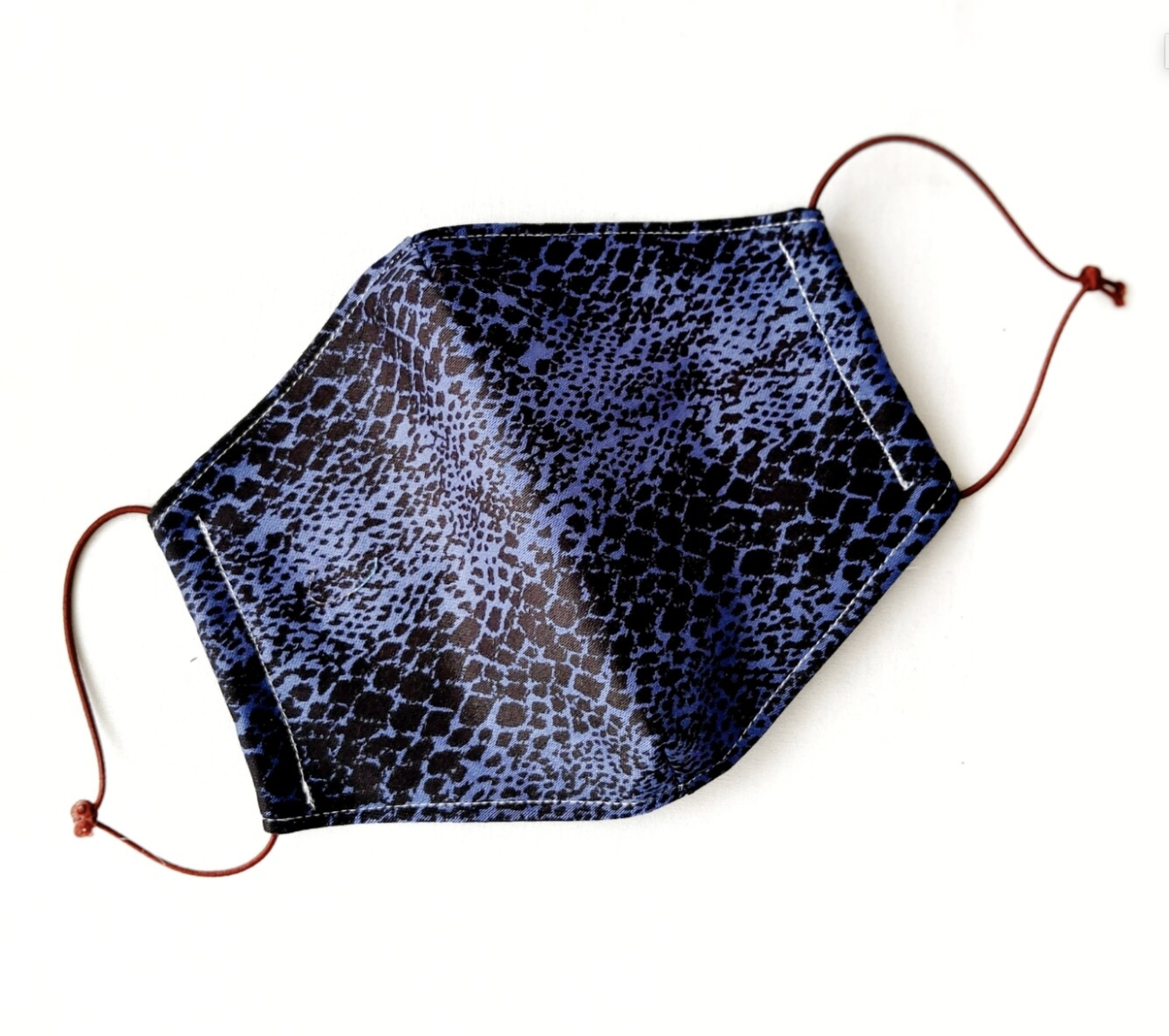 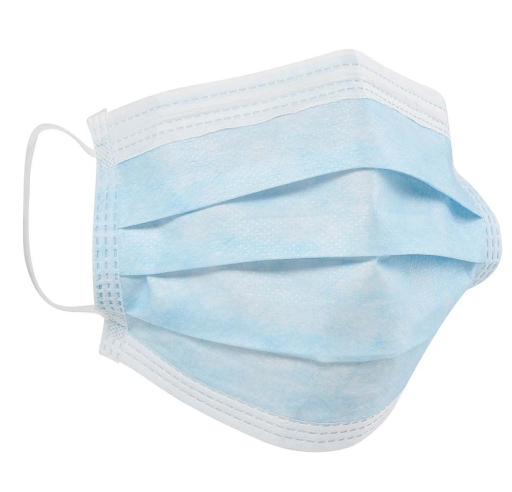 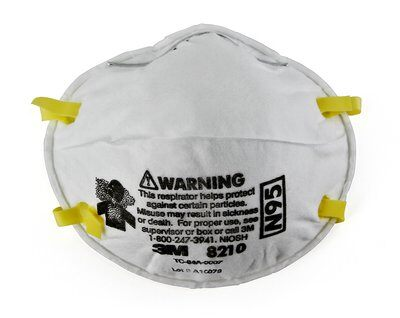 Homemade and general purpose

Do not meet  NIOSH or FDA requirements
Surgical

Meet FDA requirements. Should be reserved for healthcare workers, or sick personnel, to prevent the spread of infection
N-95, KN-95

Reserved for medical responders and specific jobs
How to wear a face cover
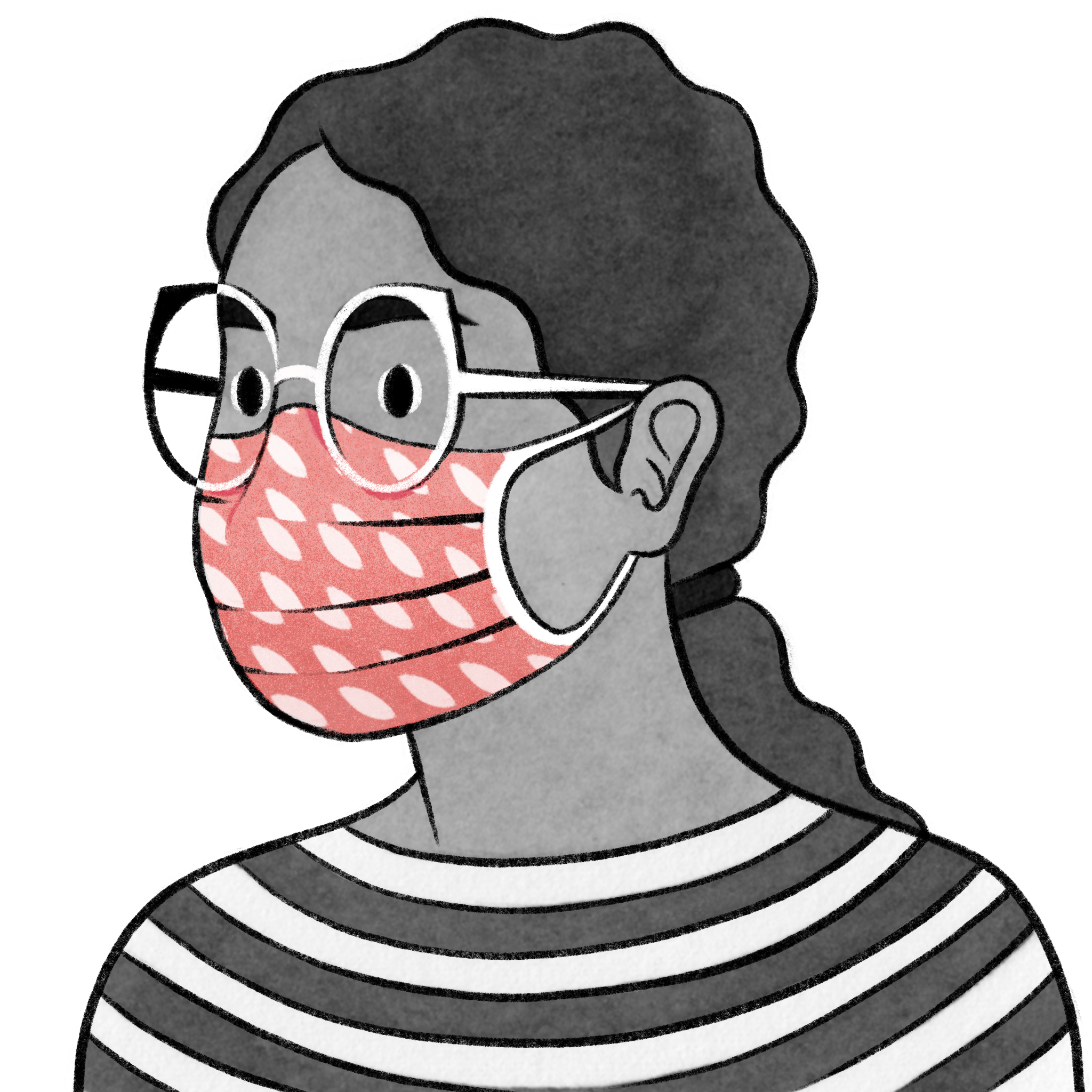 Wear your face cover so it comes all the way up, close to the bridge of your nose, and all the way down under your chin. Do your best to tighten the loops or ties so it’s snug around your face, without gaps.
New York Times:  How NOT to Wear a Mask
How NOT to wear a mask/face covering
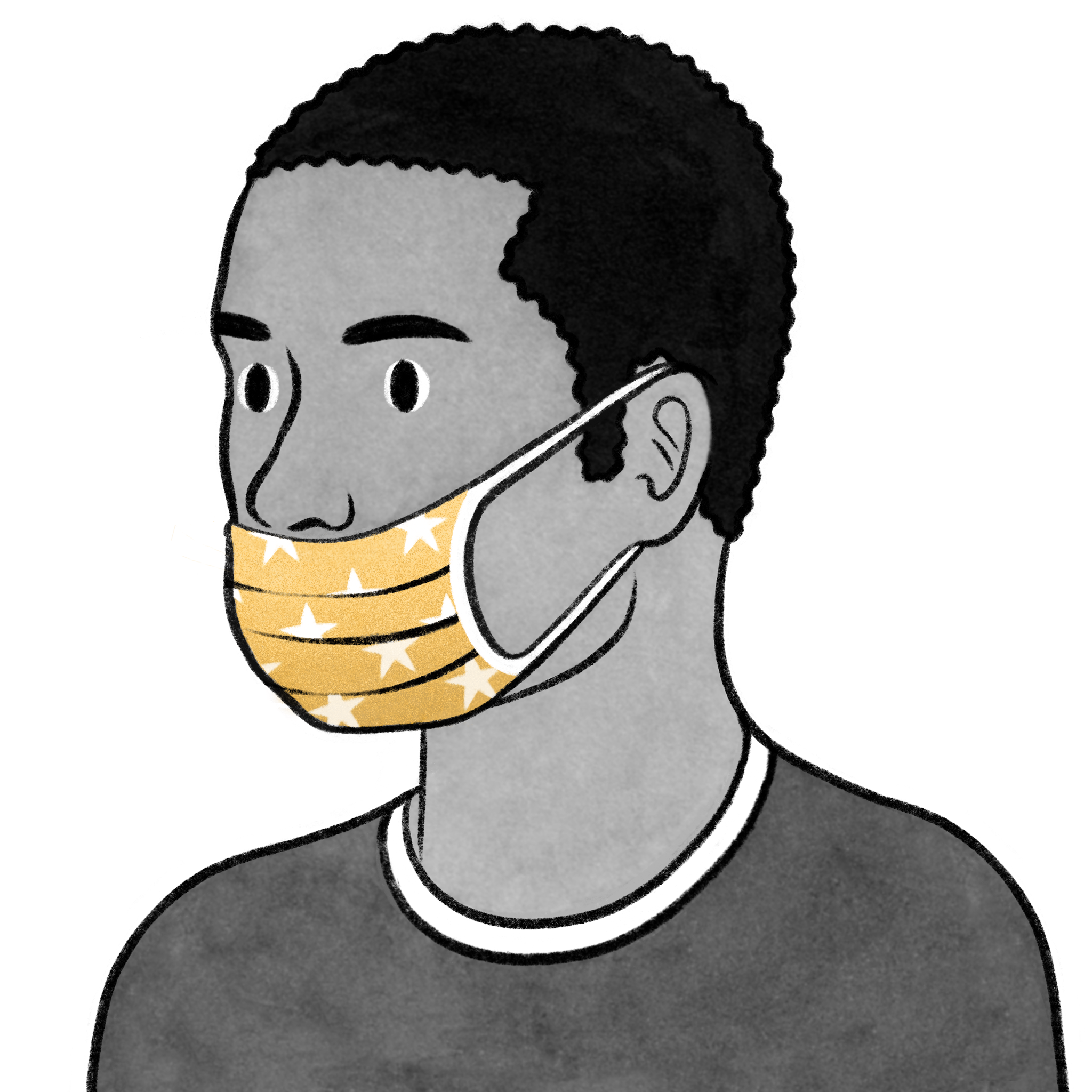 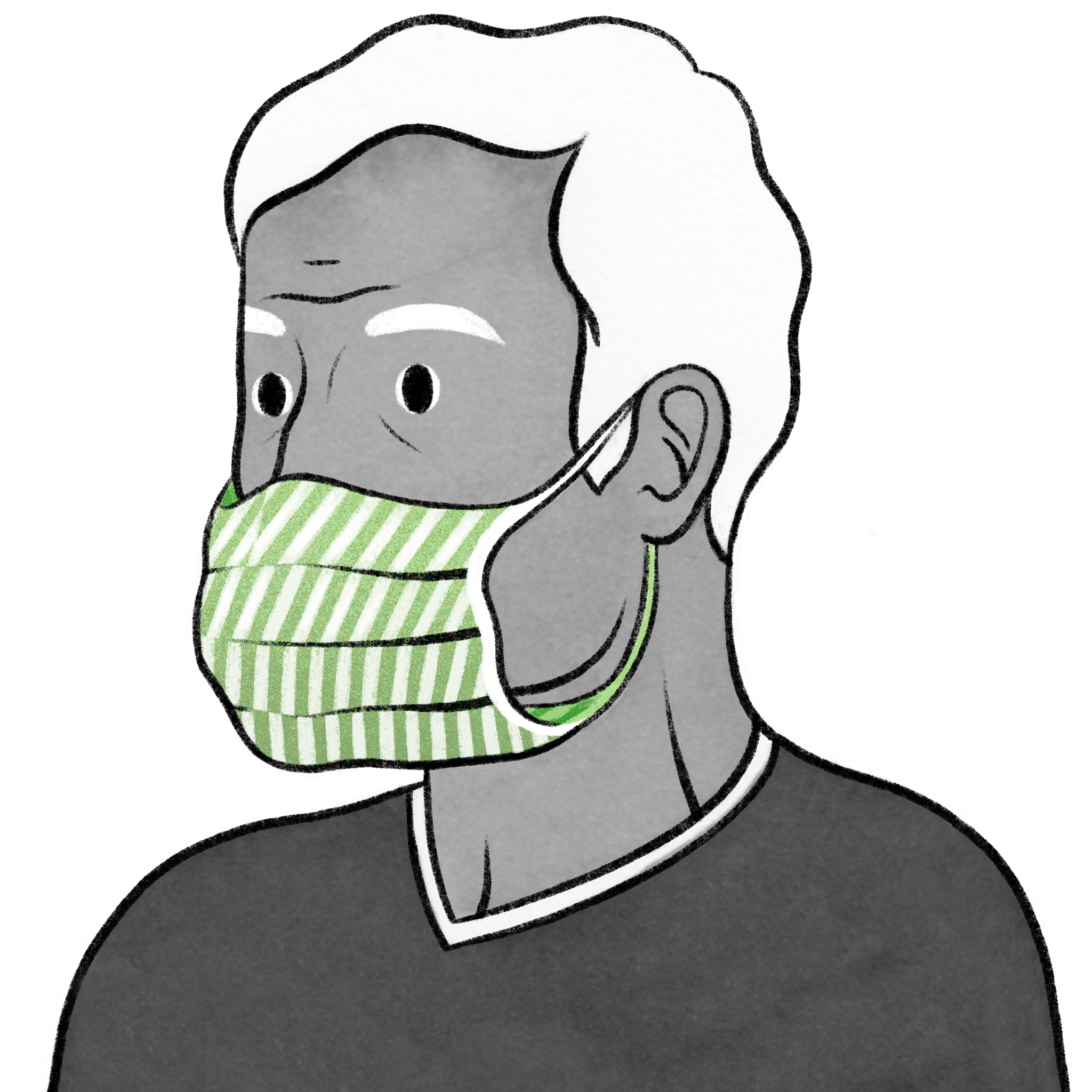 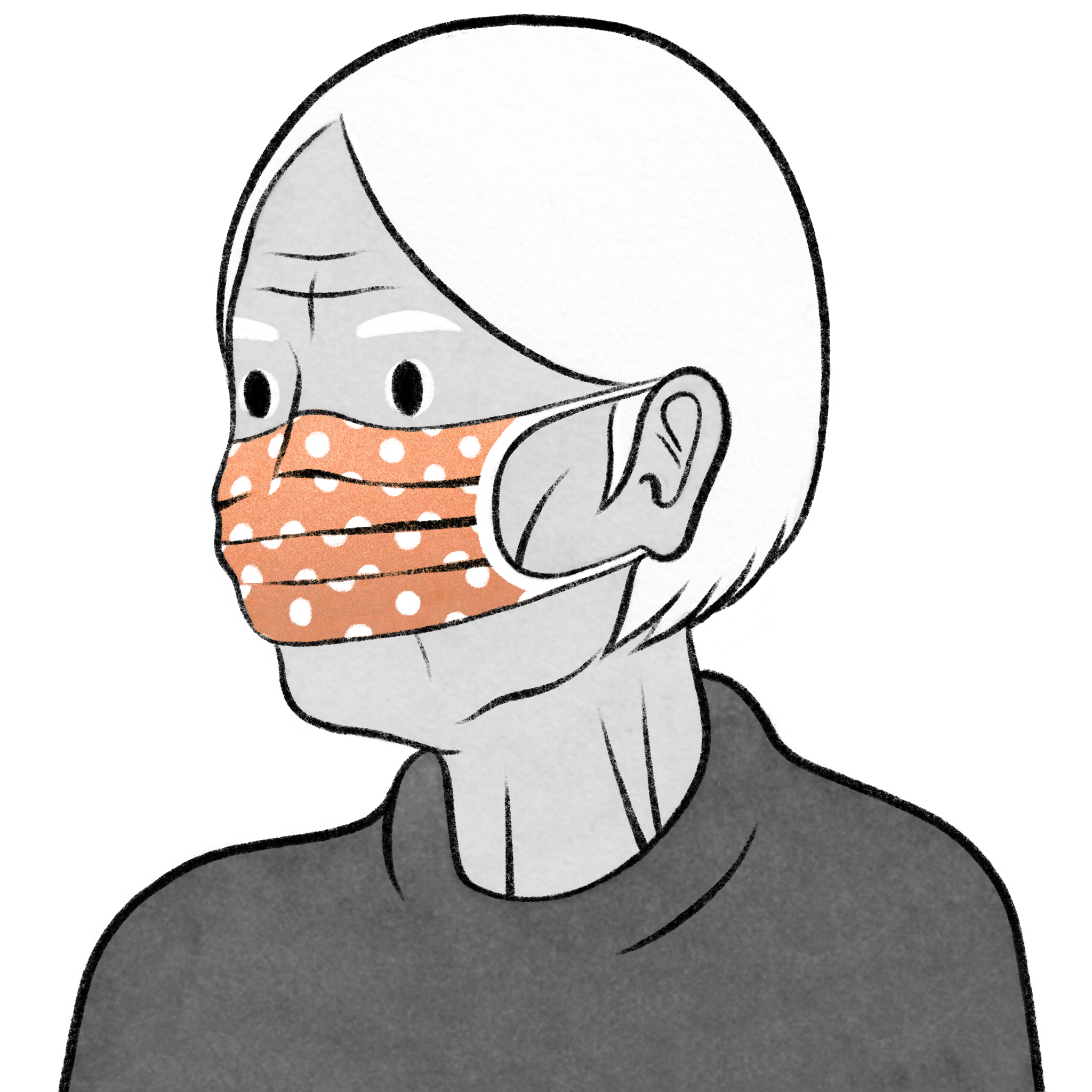 DON’T: Wear your mask loosely with gaps on the sides.
DON’T: Wear the mask below your nose.
DON’T: Leave your chin exposed.
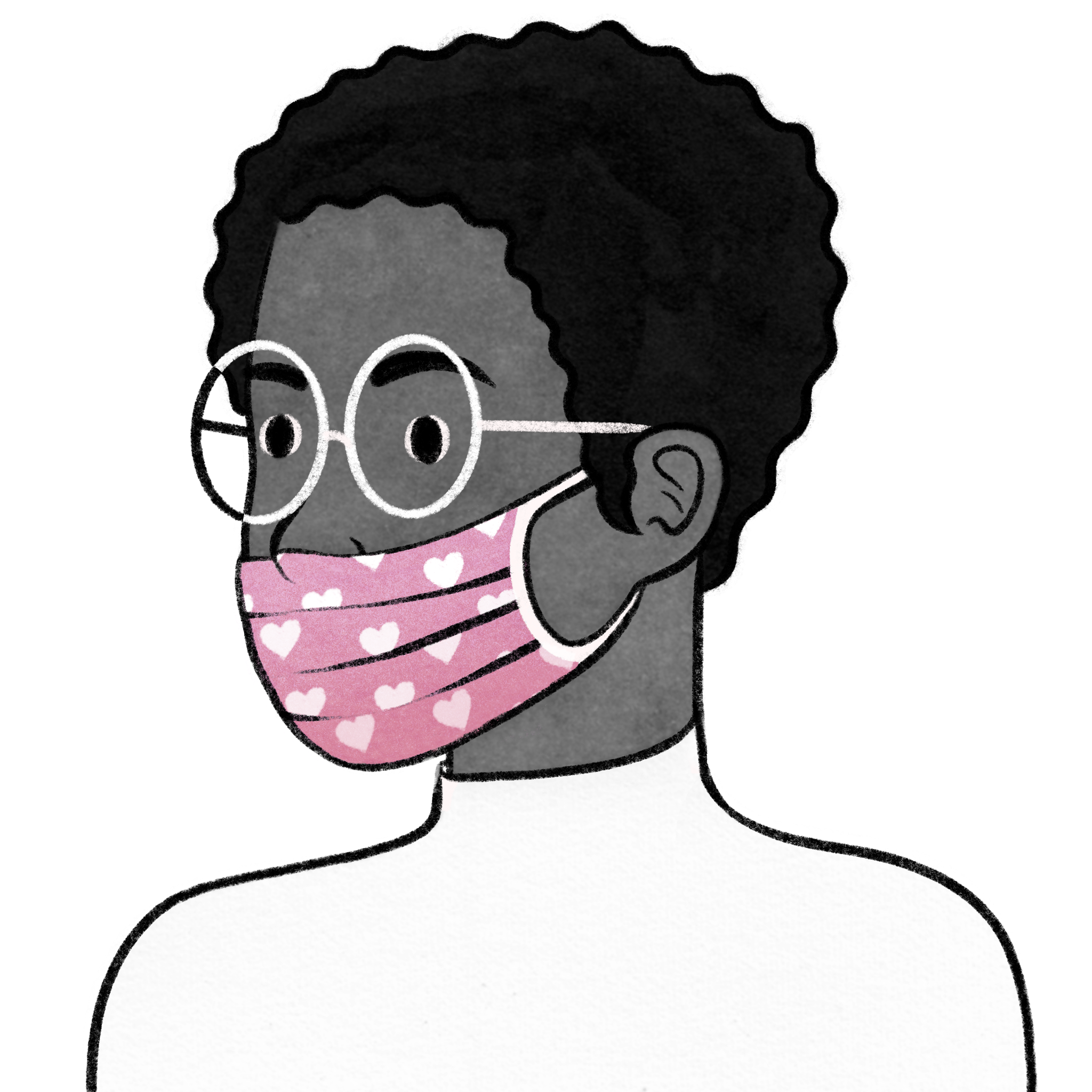 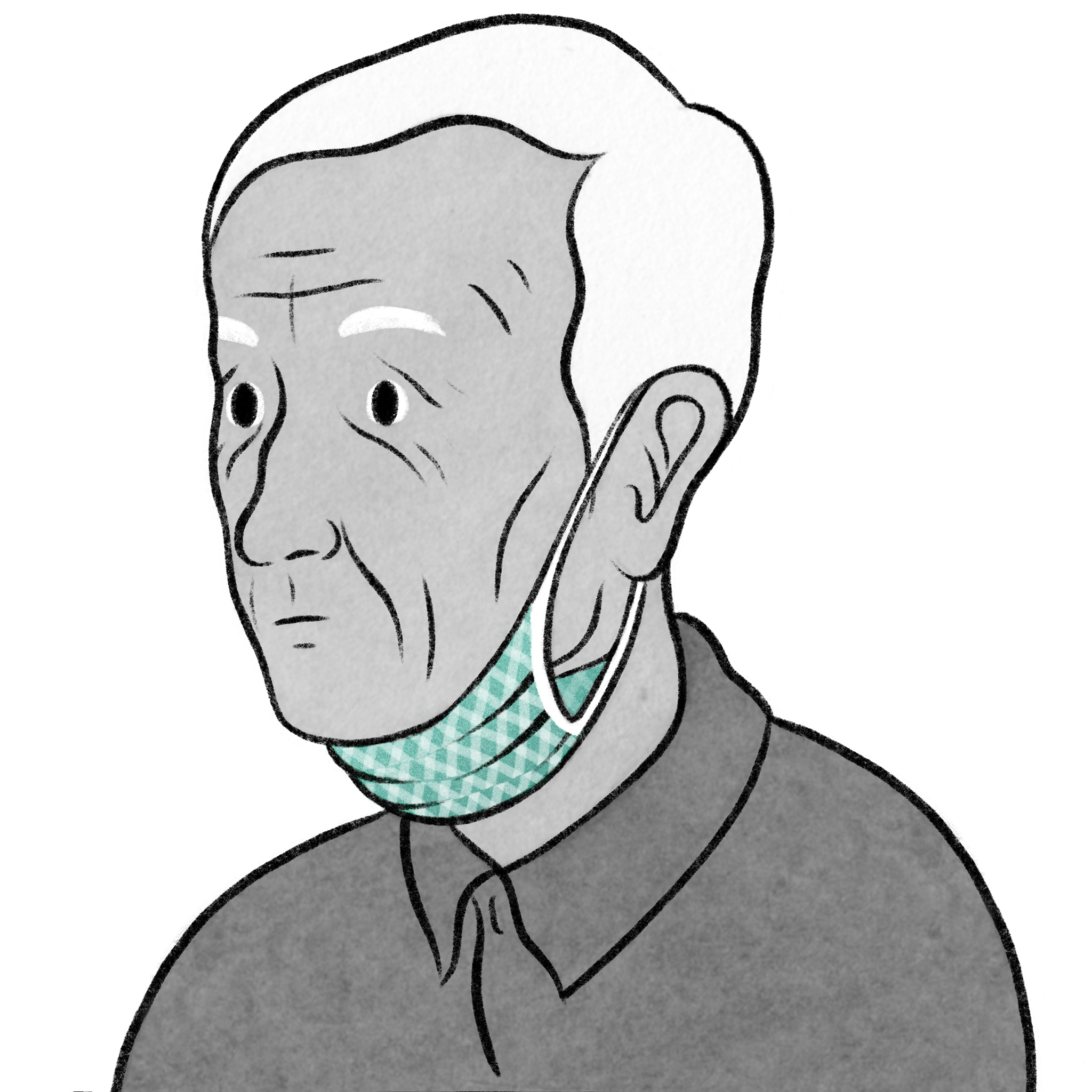 DON’T: Push your mask under your chin to rest on your neck.
DON’T: Wear your mask so it covers just the tip of your nose.
Never share your face covering
https://www.nytimes.com/2020/04/08/well/live/coronavirus-face-mask-mistakes.html
How to put on and take off a mask/face-covering
Wash hands thoroughly before touching and putting on the mask
Inspect the mask for any tears or holes
Medical masks: make sure the colored side of the mask face outwards (typically blue) with the metallic strip on top
Ensure the strings/elastic bands are can keep the mask firmly in place
Masks with ear loops: hold by the ear loops and place a loop around each ear
DO NOT TOUCH INSIDE SURFACE OF THE MASK WITH YOUR HANDS! 
Make sure it covers your nose, mouth and chin. Ineffective if worn improperly! 
Pinch the metallic strip so it molds to the bridge of your nose
Replace mask if contaminated, damaged, wet,  if you cough, sweat, etc. 
Try not once to touch it on face. Frequent handling may reduce protection
Wash your hands thoroughly before and after touching the mask
When you take off your mask be sure to not let inside touch surfaces. Dispose carefully or place in a sealed bag for washing.
Wash your hands thoroughly 
CDC Proper Reuse of Mask: Strategies for Optimizing the Supply of N95 Respirators: COVID-19
Homemade mask materials have different effectivenesses:
Cotton blend combines reasonably good effectiveness and breathability
Breathability
Effectiveness against 1 -micron particles
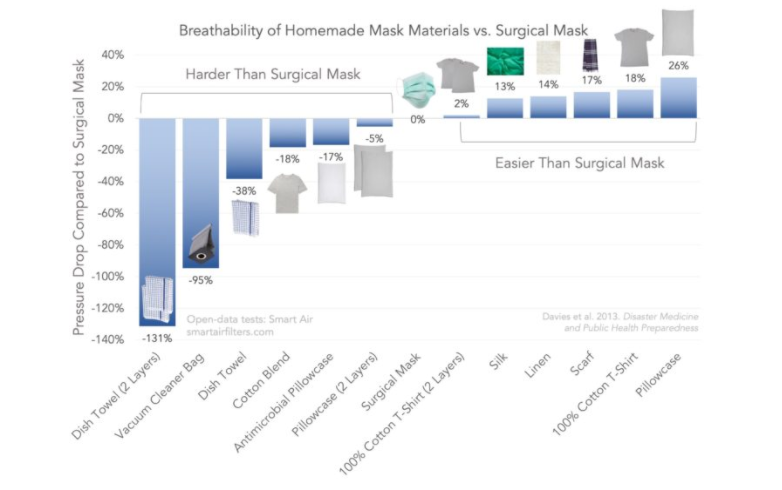 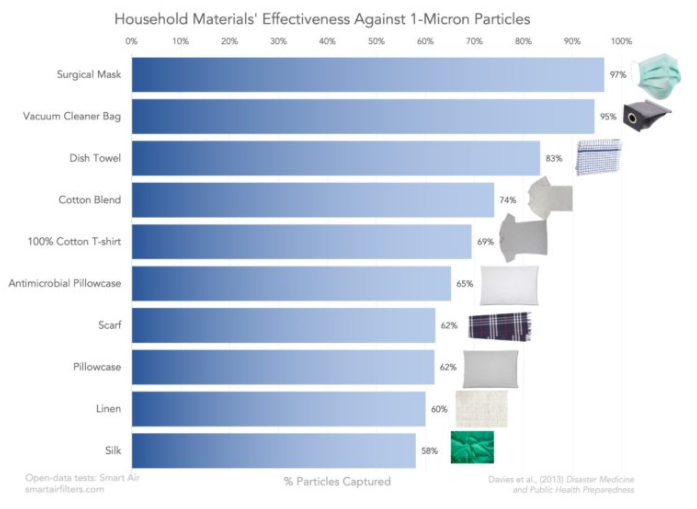 cotton blend
cotton blend
Effectiveness against 0.02 -micron particles
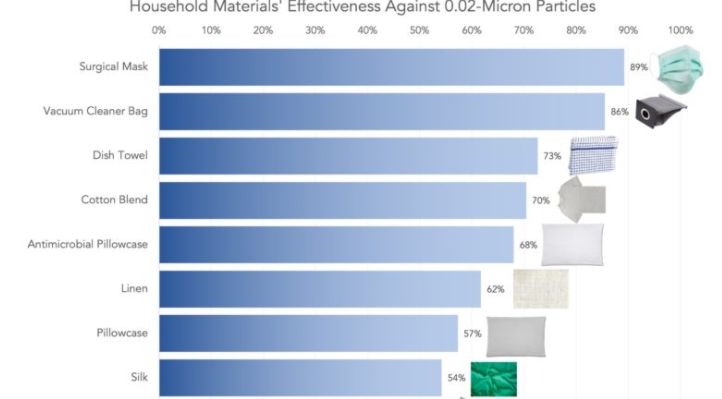 Household filters (vacuum, HVAC) may be tempting but they can contain dangerous materials like fiberglass! Do not use them. Paper coffee filters are ok if they only contain paper.
cotton blend
Source: What Are The Best Materials for Making DIY Masks?
How to make your own face covering -
 No sew method (via CDC)
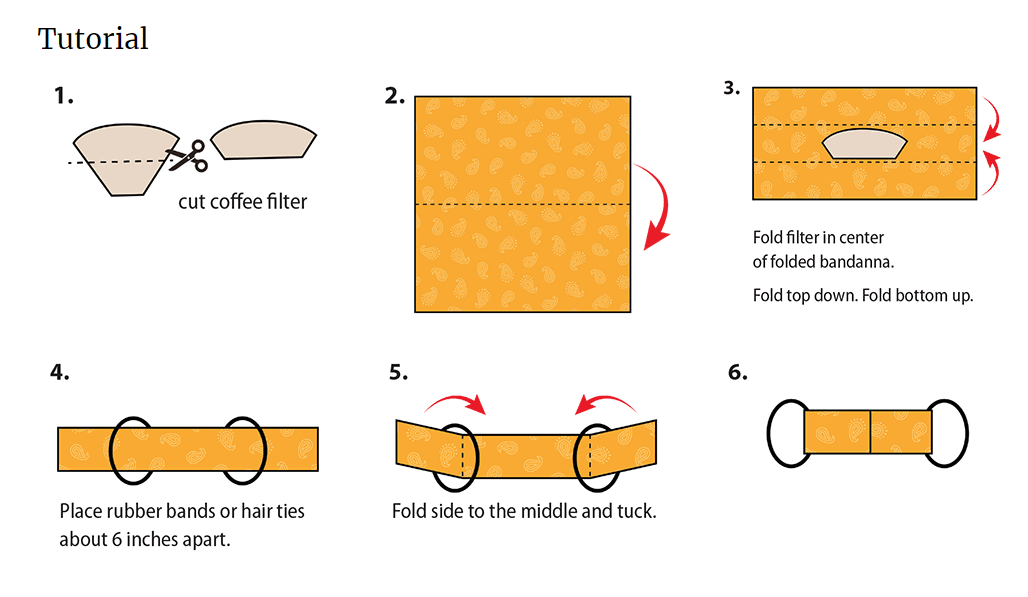 Striking video: Talking with and without a mask
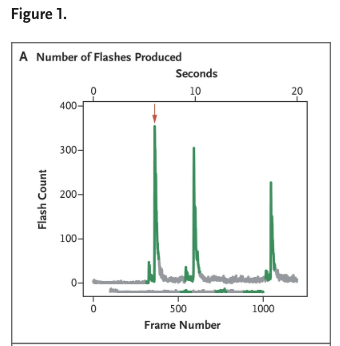 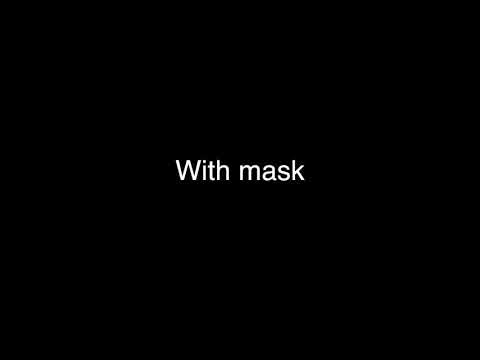 No Mask
Mask
Source: Visualizing Speech-Generated Oral Fluid Droplets with Laser Light Scattering NEJM April 15, 2020  https://www.nejm.org/doi/full/10.1056/NEJMc2007800
Avoid those without face covers. They may cough!
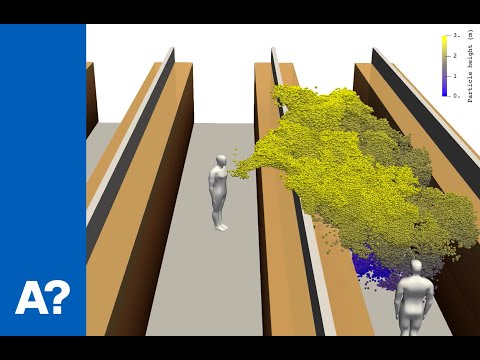 Finnish Meteorological Institute / Aalto University /  VTT / University of Helsinki / IT Center for Science CSC. Animation: Mikko Auvinen and Antti Hellsten.
Consider possible airflows, even outdoors
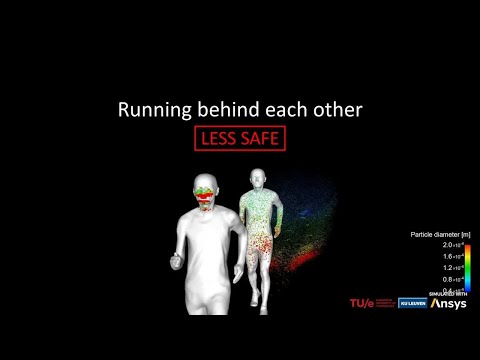 Standard social distancing guidelines may be insufficient when exercising, even outside! 

Analysis by Ansys partners Bert Blocken and Fabio Malizia at TUe & KU Leuven: 

Substantially more space is required to avoid droplets from a runner or cyclist in front of you.
Social Distancing: most effective way to halt the spread of COVID-19: Kahn academy math lesson
9‘ video* explains spread: Watch it!
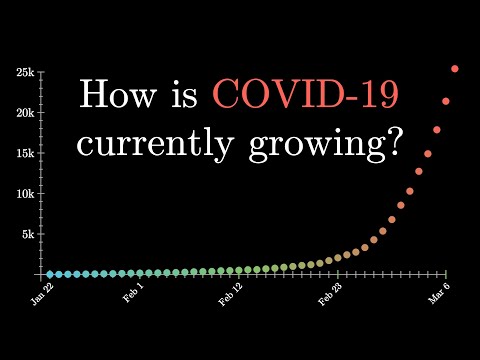 *Exponential growth and epidemics (YouTube: 3Blue1Brown)
Why Social Distancing is So Important
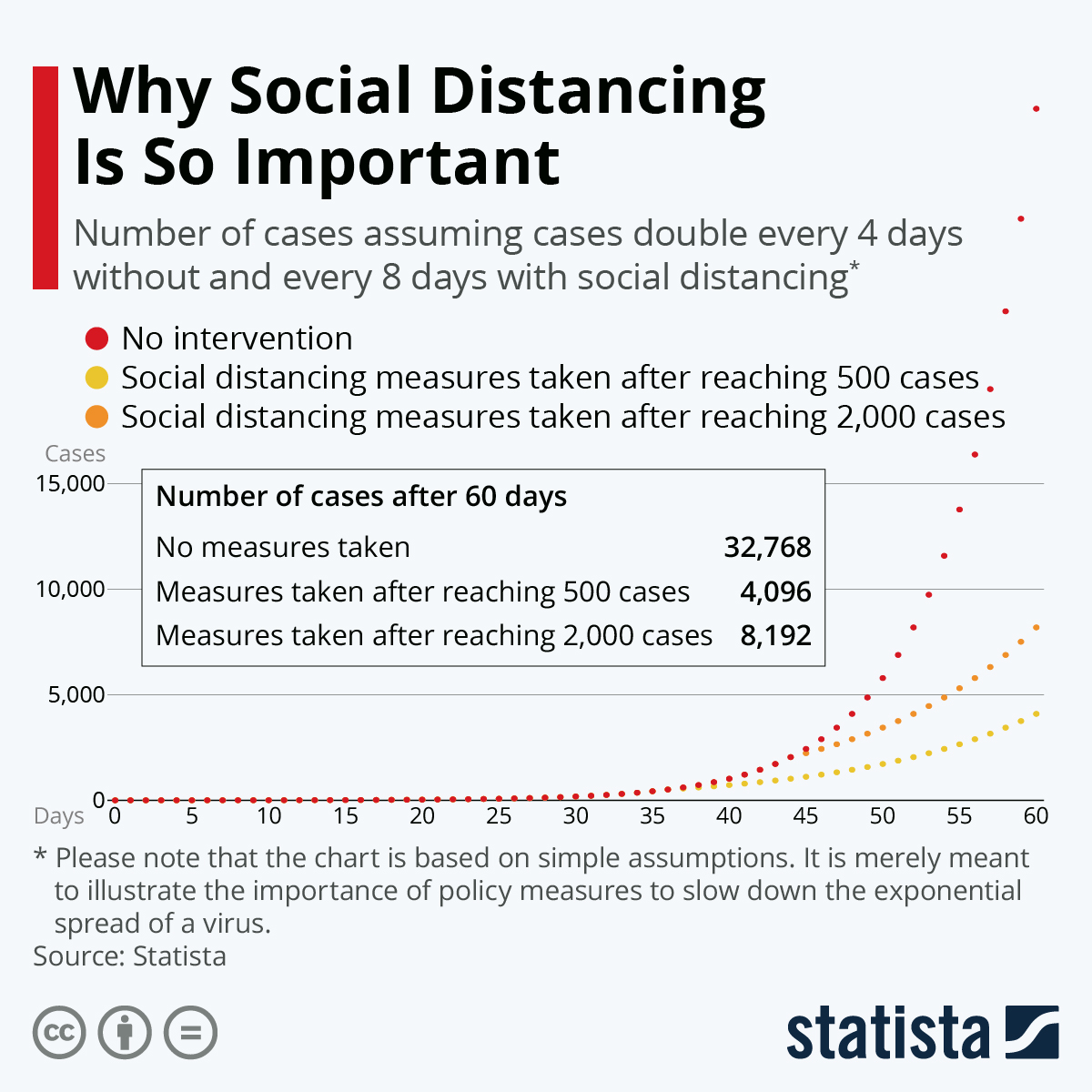 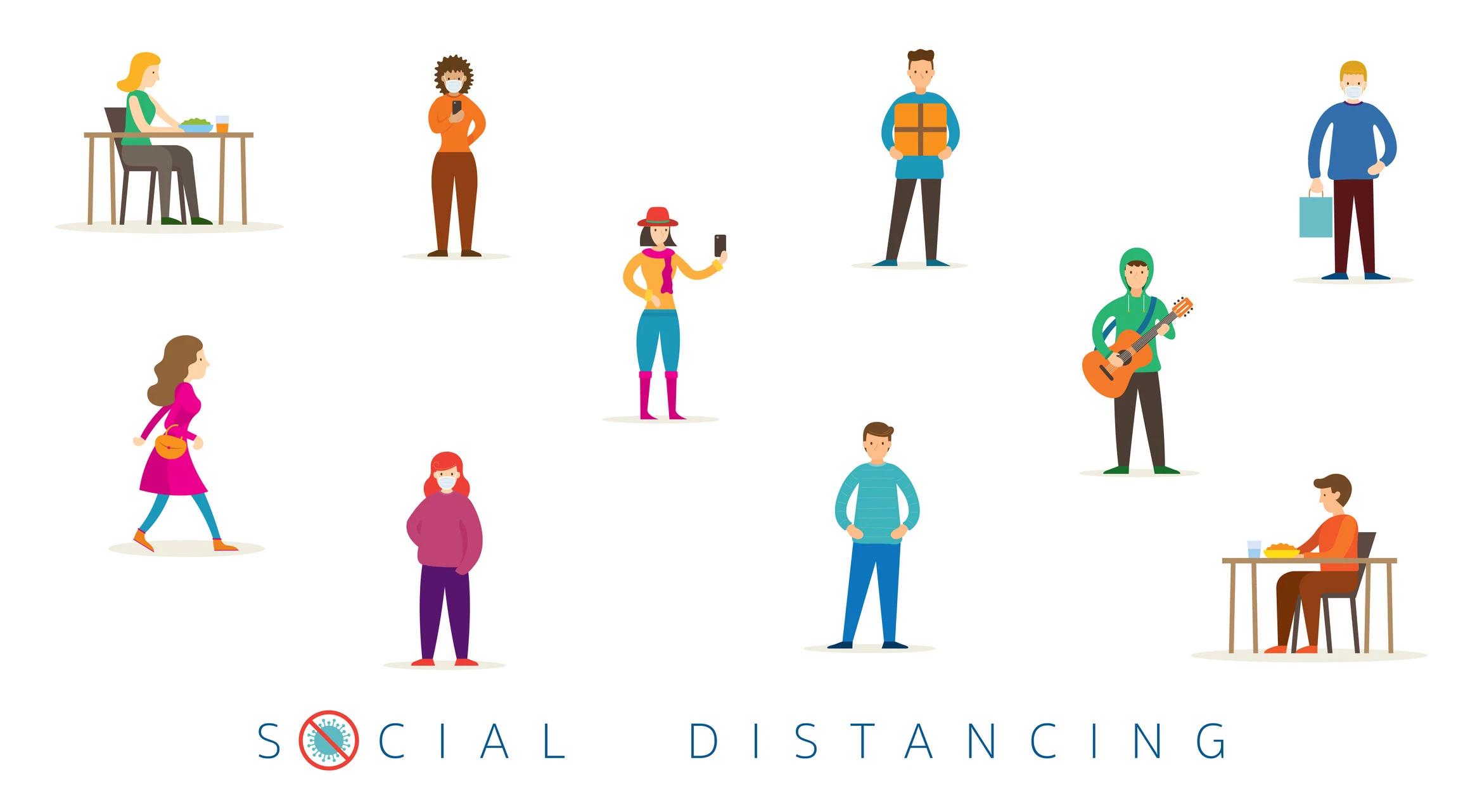 Language
The words we use create reality
Social Distancing 


Physical Distancing


Stay at least 6 feet and 
preferably 10 feet away
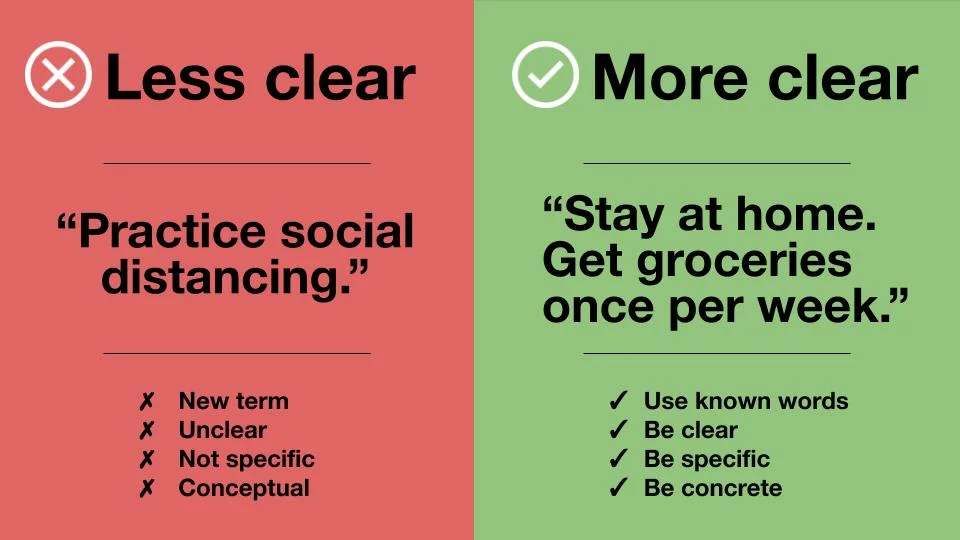 Shared Social Responsibility
Surgical and homemade masks don’t give perfect protection, but do reasonably protect others from you
So the key idea is, when we voluntarily wear masks, everyone is reasonably protected from everyone else
If everyone voluntarily wore a mask, it would also help protect surfaces from becoming potentially virus contaminated as quickly, or contaminated to the same concentrations
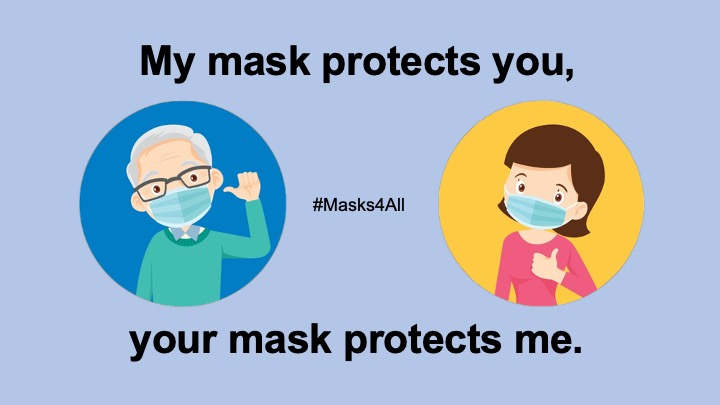 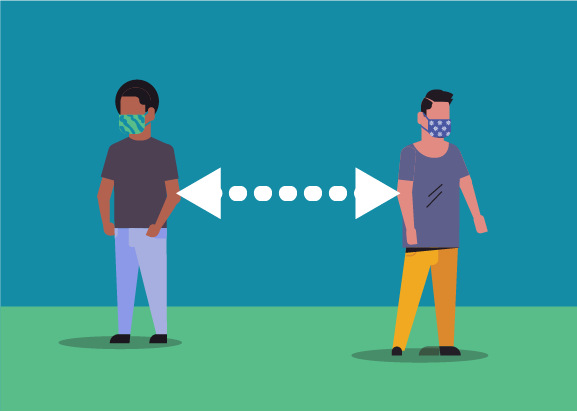 6 feet
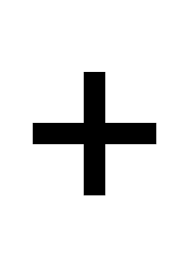 Journal study* An 80% compliance rate [wearing masks] essentially eliminated the influenza outbreak. 

*Modeling the Effectiveness of Respiratory Protective Devices in Reducing Influenza Outbreak Risk Analysis 39 647 (2019)
9 things to do that limit your exposure to coronavirus
Durland Fish, PhD, Emeritus Professor of Epidemiology, Yale University
Wash your hands
At every opportunity
Soap and water
40 seconds minimum 
Signature
Carry and use your own pen
Use back of fingernail for touch pads
Use your knuckle
To push elevator buttons
Little finger knuckle is least likely to touch your face
Use cotton swab for elevator
Hand sanitizer
Carry and use
Avoid sharing papers and objects with others
Long hair - pull back or cover
Ponytail or bun
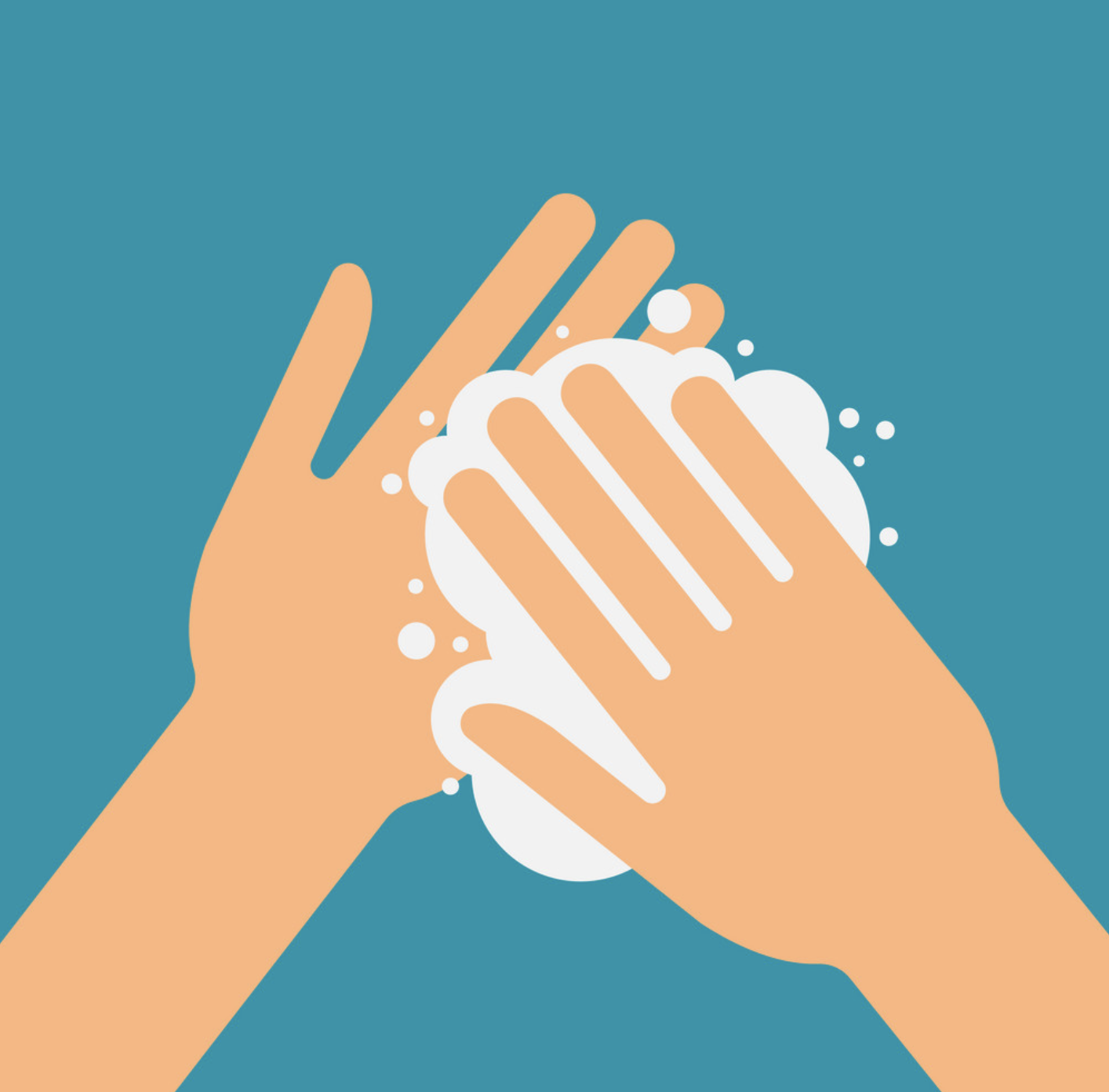 Credit card
Avoid handling money
Use Apple Pay

Opening doors
Use your left hand (if right handed)
Use your elbows
Avoid using door knobs

Handrails
Use gloves or fabric of your coat to cover hands

Sneezing and coughing
Hold your breath (if someone around you does it)
If someone behind you in line sneezes/coughs, let them in front of you
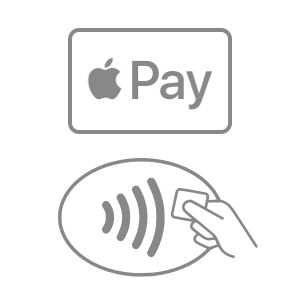 Hand Hygiene: Why, How & When?
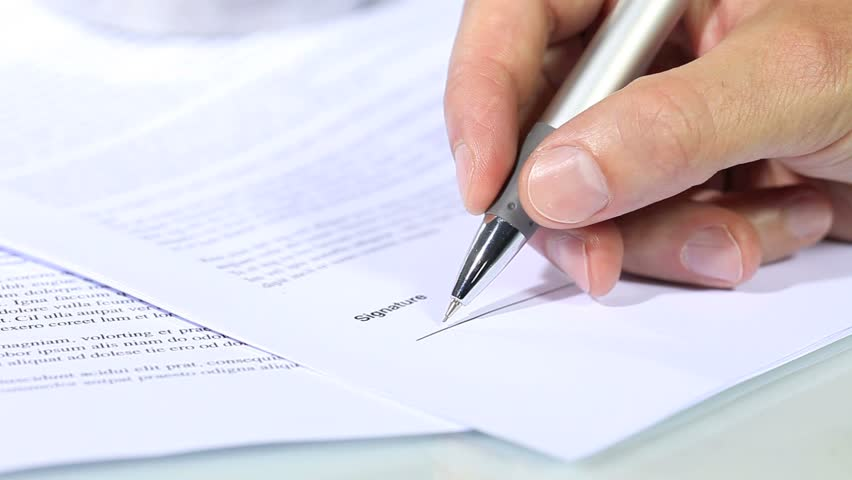 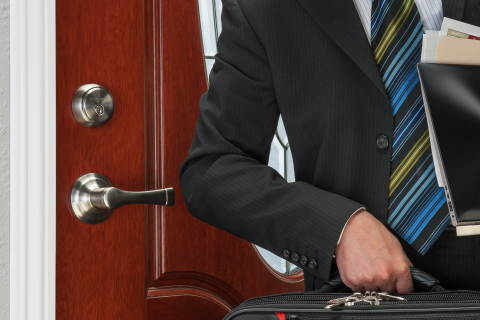 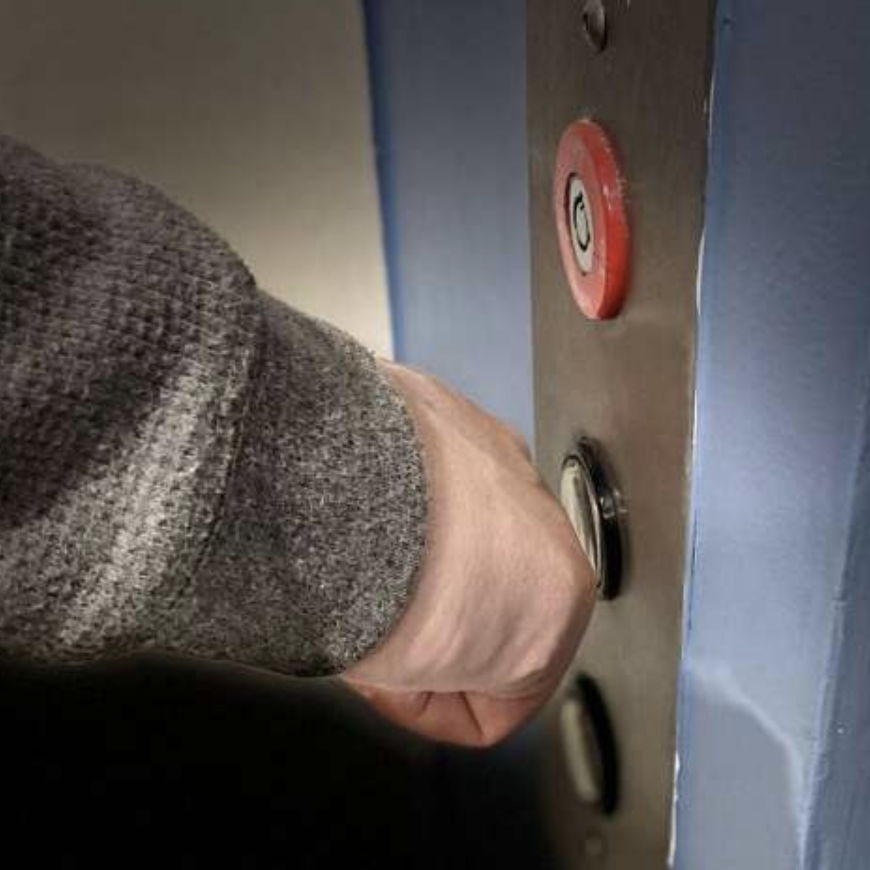 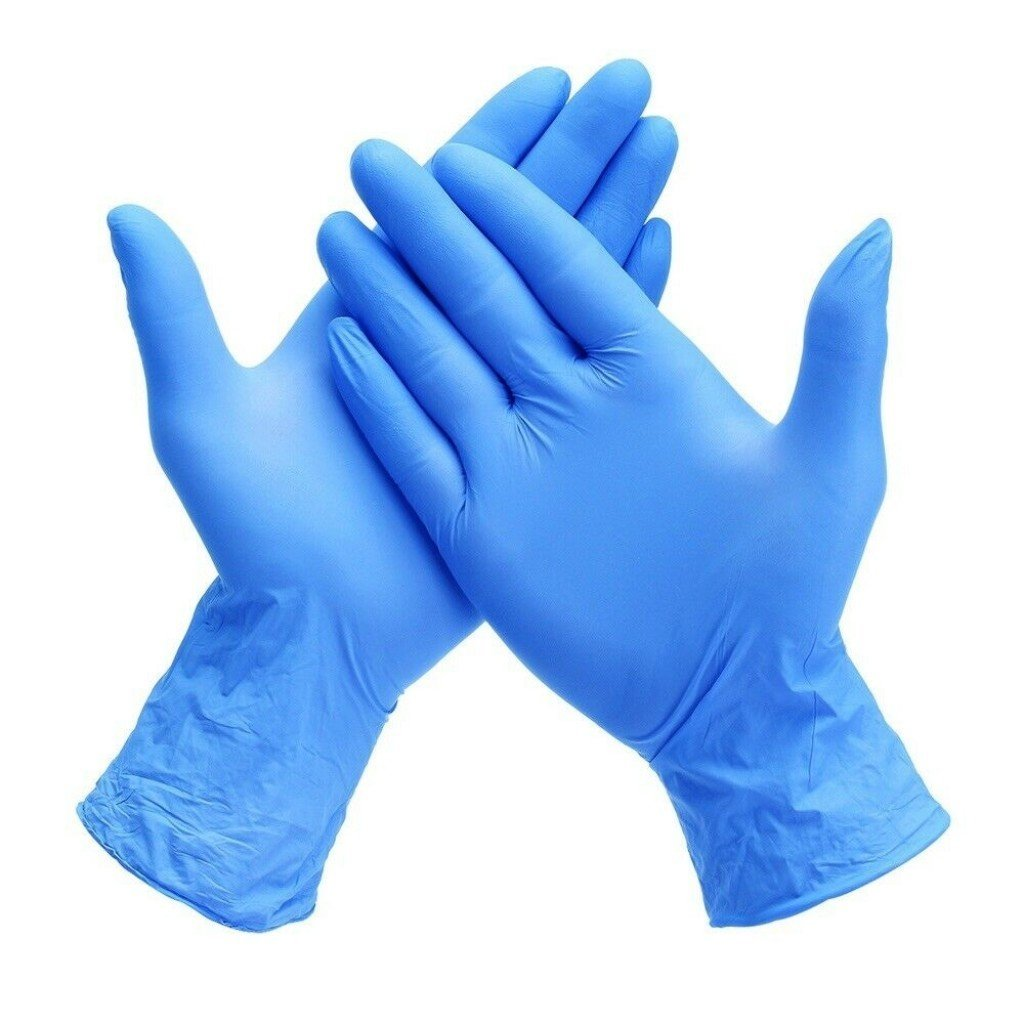 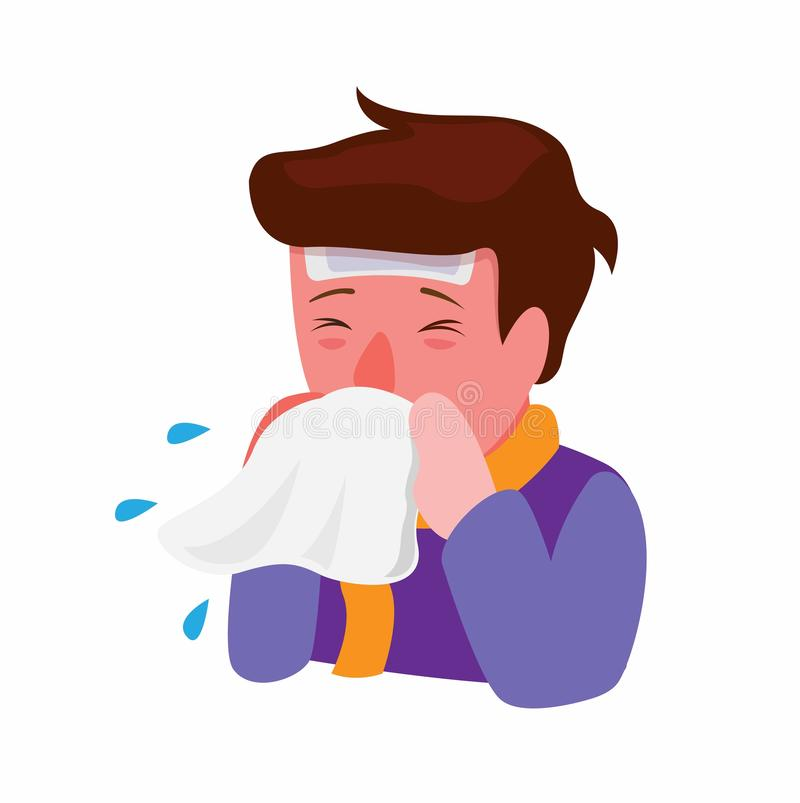 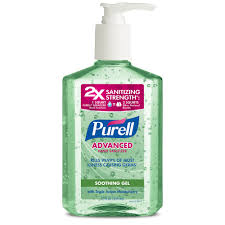 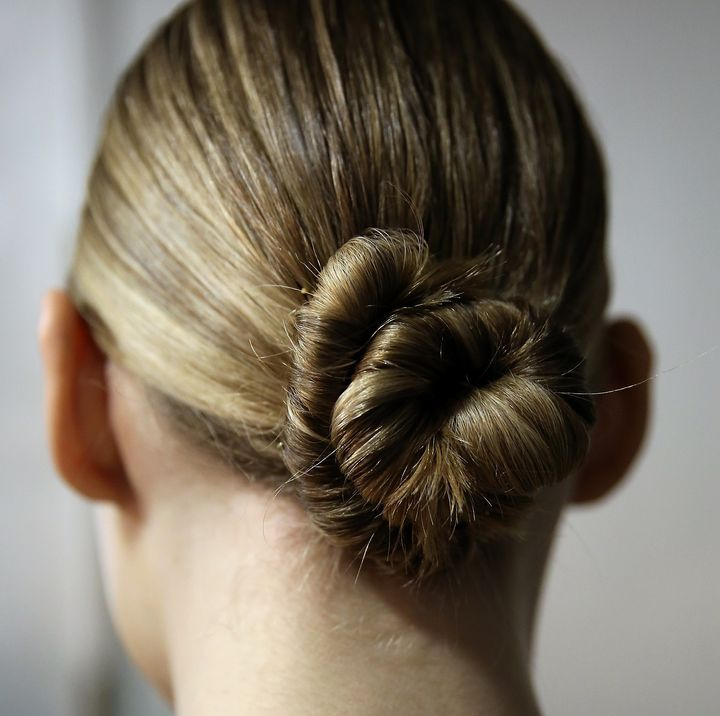 Best steps to take after going back home*:
Shanghai example of ALL the things you can do...
Leave shoes outside (alcohol spray to clean)
Change to slippers
Take off gloves (dispose inside-out or clean & dry outside)
Wash hands - first time
Take off outer clothes and hang outside or in unused space
Take off masks (dispose inside-out)
Take off glasses, clean them, wash hands - second time
Wash face with eyes closed
(Wash nose with nasal spray)
(Rinse mouth)
Take shower or wash head if you had a long stay outside
*Shanghai example of best practices
Handwashing (it is about technique not time)
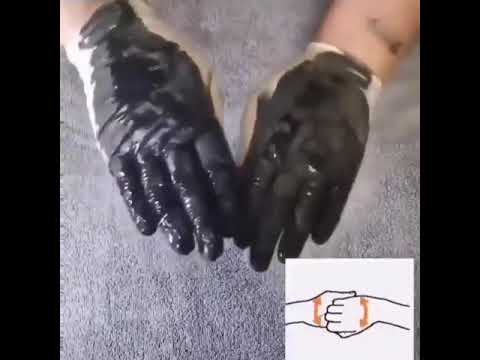 Best Practices alla Korea*
Hand sanitizer at entrances, cafeteria, by elevators, stairs, in meeting rooms
Distribution of personal face-coverings and hand sanitizer to staff
Wear face-coverings in the office
Before COVID-19, mask acceptable in Korea for various reasons (e.g. air pollution, airborne transmitted disease). Everyone wears masks by default  now
No Face to face meetings 
Email reports and if necessary Zoom/Skype meetings 
Flexible work hours, work from home (WFH) whenever possible
Shift work hours to avoid peak public transit times and lessen childcare impact
Organize schedule: experiments at lab, data processing work from home 
Staggered lunch hours 
Lunch hours are staggered per floor to reduce the crowd size at the cafeteria 
New time slot every Monday via email
COVID-19 visitor, business travel  restrictions in place
Slack, google chatting with friends and family
Chat/talk to your family, friends and colleagues while working to  check that they are okay. It helps you feel connected and supported
Nintendo Switch/online games
Family games can be a life saver
Many Asian countries got ahead of the curve. 
We can learn a lot  from them!
Places to watch out for Germs
Handrails
Telephones
Public Tables
Condiment Containers
Doorknobs
Remote Controls
Light Switches
Shopping Carts
Airplane Tray Tables
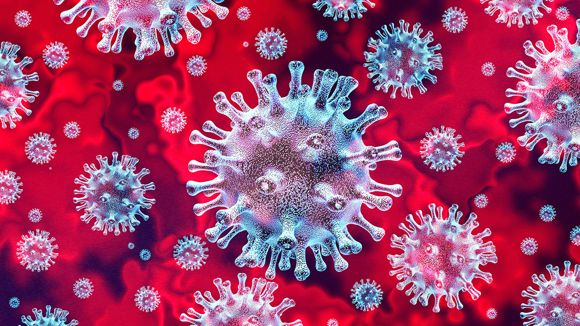 Each case is very serious
Effect on the individual
High fatality rate for older & those with pre-existing problems
Young are not invulnerable and can suffer severe illness
Even non-fatal cases may cause lasting harm

Each positive has effect on the community
Each new positive case is an impact that will ring through the community as new chains of infections
Break the Chain of Infection
Pay attention to posted signage
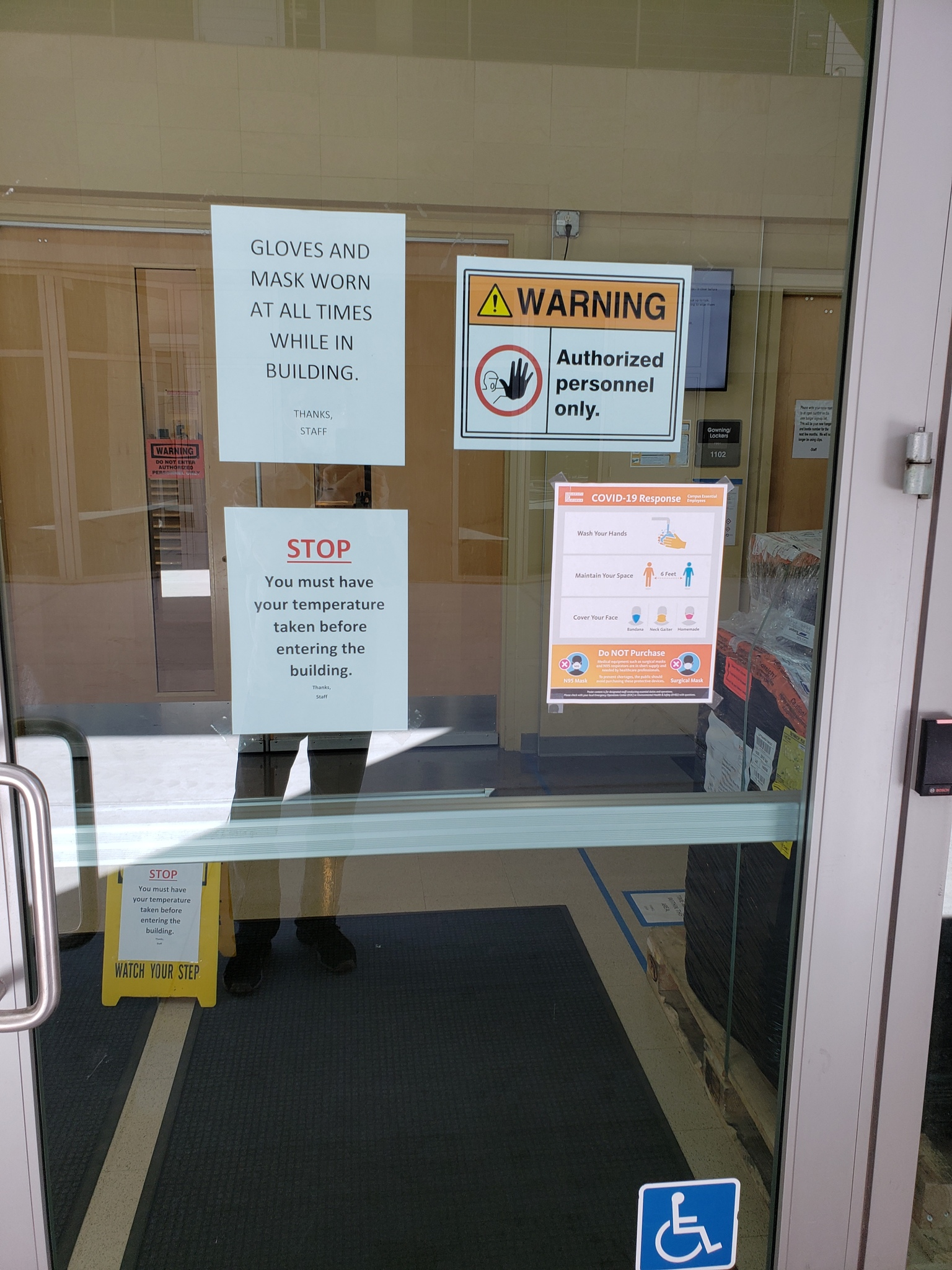 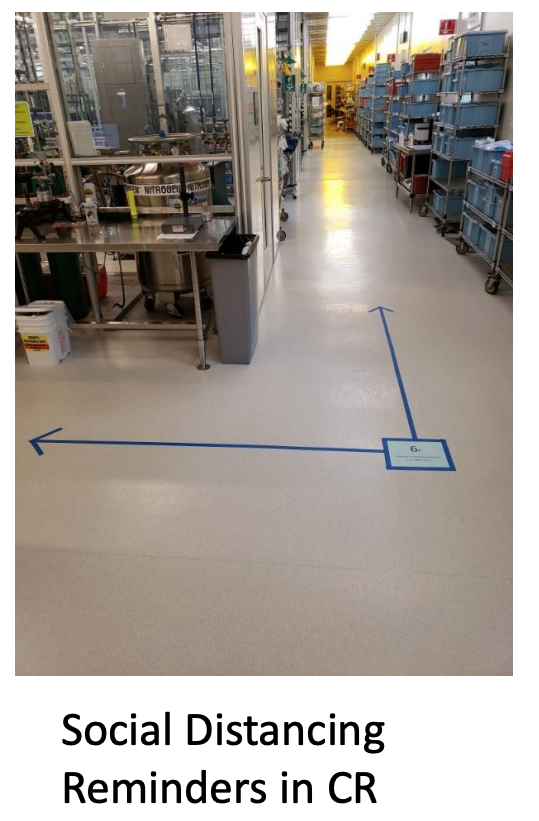 Posted signs are there to protect you
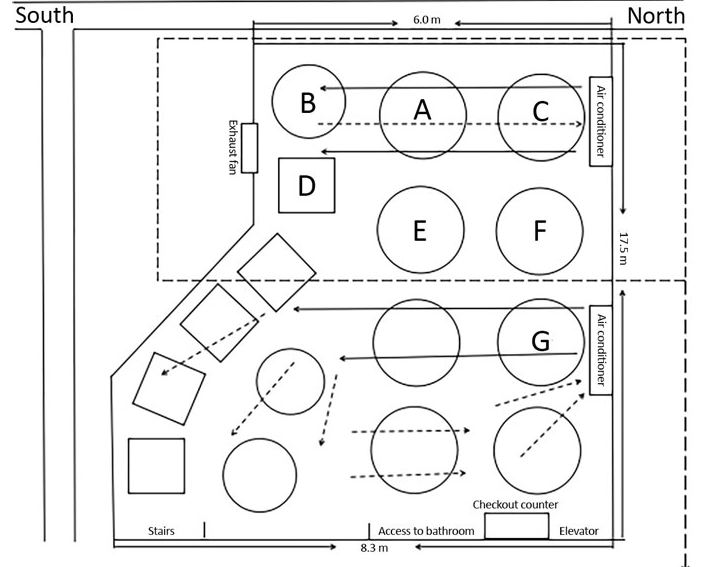 Example of an outbreak in a restaurant
One person (red) infected 9 other people (orange)
In the flow of air conditioner
Take distancing requirements and guidance very seriously
They may be protecting you from something you don’t see or think about
https://wwwnc.cdc.gov/eid/article/26/7/20-0764_article
Safety Culture
Biological laboratories and even accelerator laboratories like CERN and Fermilab have a culture of safety with careful procedures for working in biological,  radiation, oxygen deprivation, and other potentially dangerous environments. 
It works! 
Knowing the precautions to take becomes second nature and has produced strong safety records.
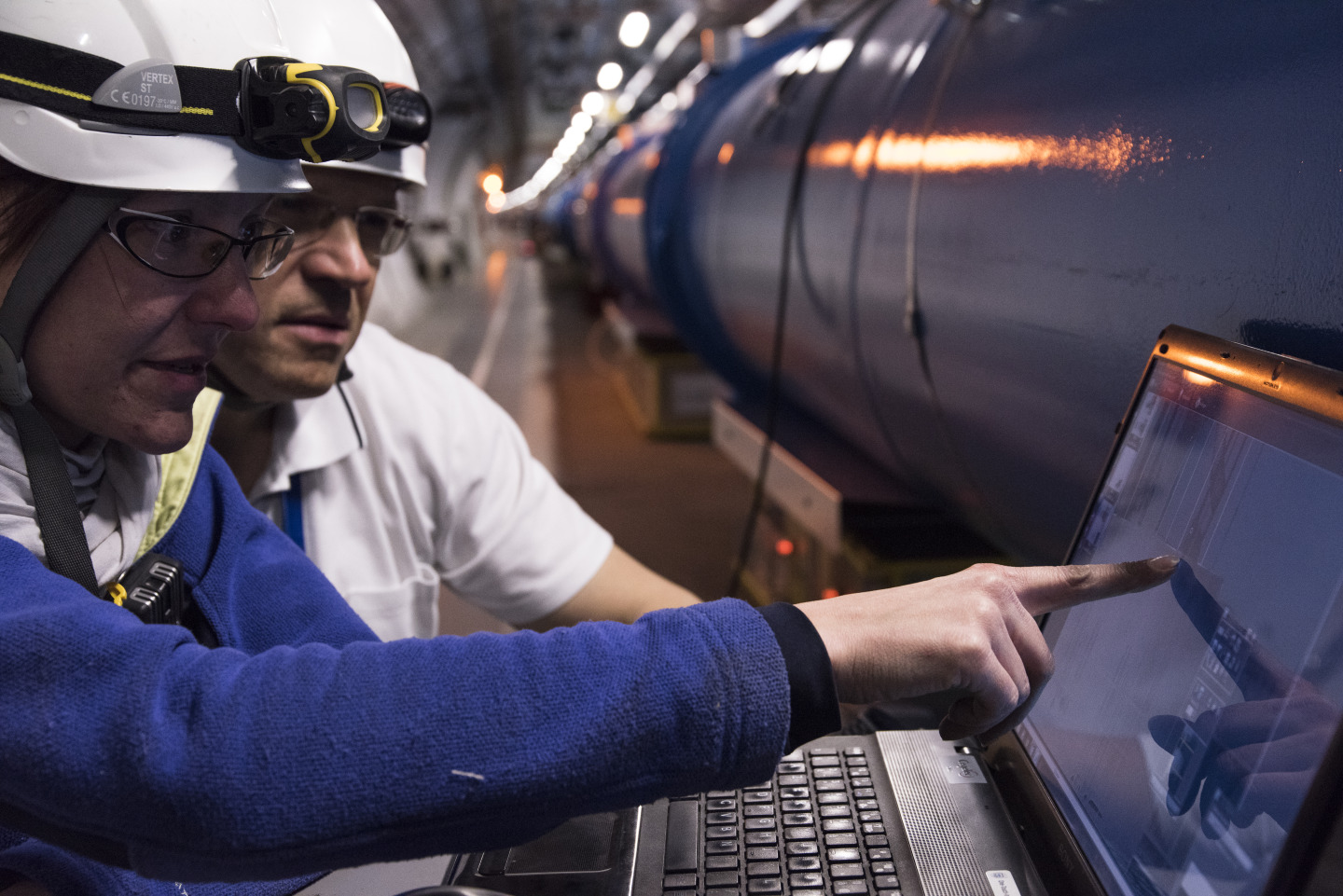 https://kt.cern/competences/radiation-protection-and-monitoring
Safety Culture
Processes can appear to be onerous. They’re designed to be safe not necessarily fast.
Consistency is key.  Processes are there to protect you in your worst moments not your best.
This requires communal action:  hold each other to high standards, call out issues when you see them, build a culture of safety.
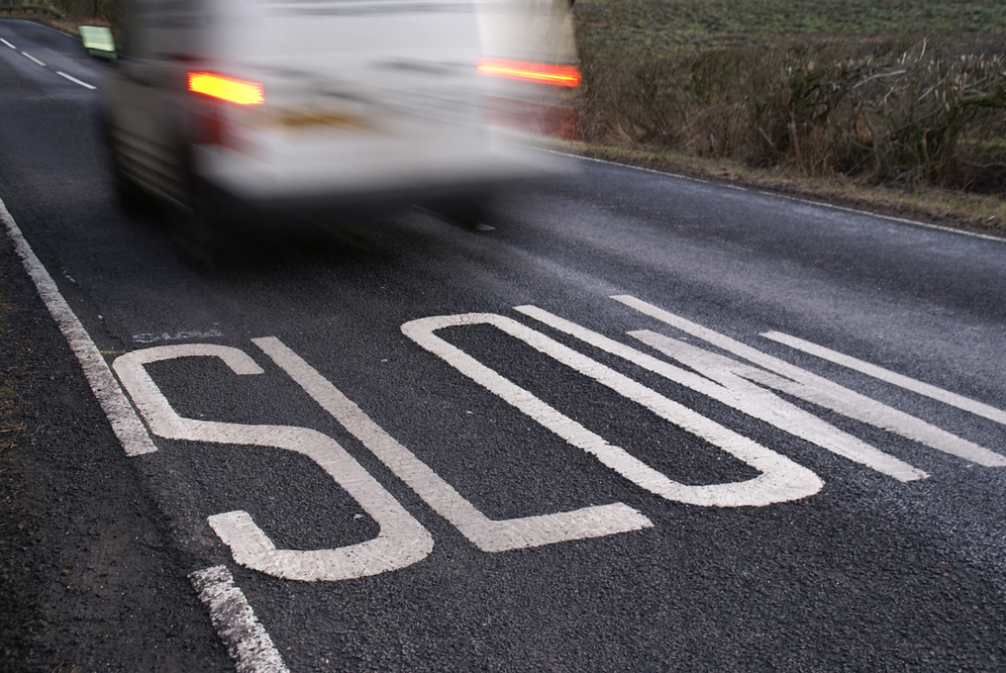 © Ian Britton https://flic.kr/p/4pbhwo
A process of continuous improvement
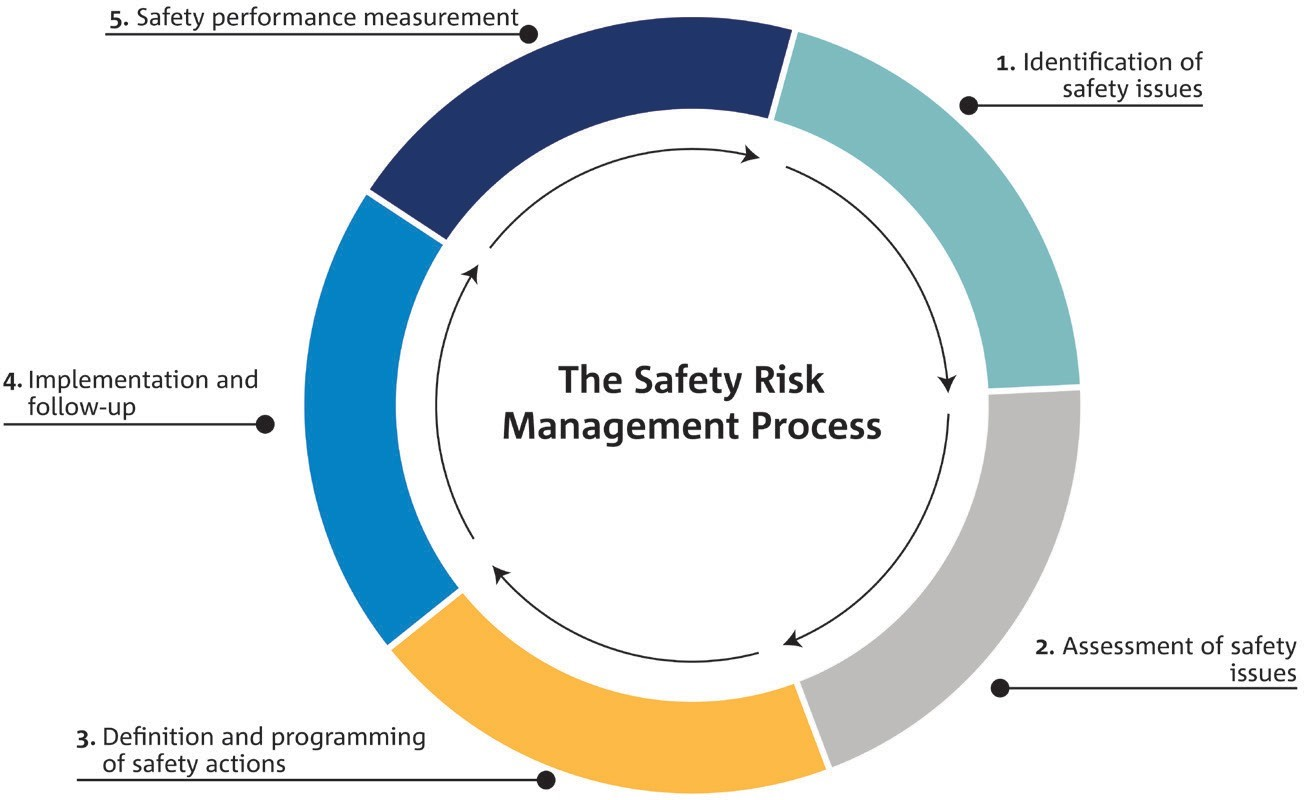 Safety Risk Management | EASA
More Science (for those interested)
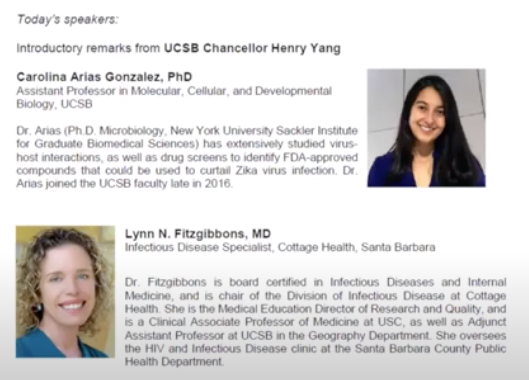 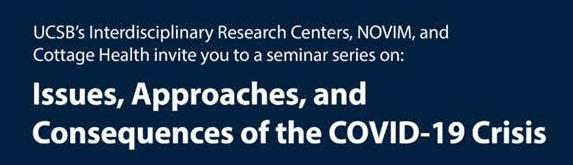 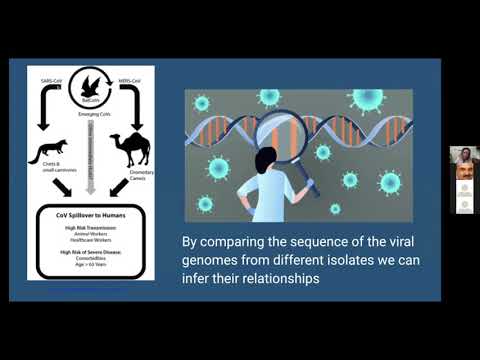 https://www.youtube.com/watch?v=uBnRbkTGEjs&feature=youtu.be
Recommended reading and UCSB Documentation
Recommended Reading:

Amid the Coronavirus Crisis, a Regimen for Reëntry
Strongly recommended.

The CIDRAP Viewpoint:  
The Future of the COVID-19 Pandemic: Lessons learned from Pandemic Influenza

Chop Wood Carry Water: How to Fall In Love With the Process of Becoming Great
38
And from Student Health Services to the 
UC Santa Barbara Community ...
MM/DD/YY
UCSB Illness & Injury Prevention Plan
https://www.ehs.ucsb.edu/iipp
https://www.ehs.ucsb.edu/dsr
https://www.ehs.ucsb.edu/files/docs/ii/IIPP_Contents.pdf
https://docs.google.com/spreadsheets/d/1FwR1i7CLc4DLX6LOmEr48pAKmJmJ00Dl_XyErte3AYk/edit#gid=0
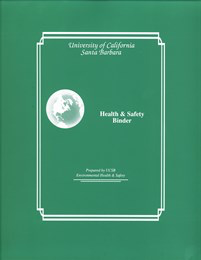 Office/Department/Division Name
UCSB PRINCIPLES OF COMMUNITY
Personal and professional accountability to these campus expectations will contribute to the health, safety and wellbeing of our entire campus community.
REVIEW: 
https://diversity.ucsb.edu/about/principles-of-community
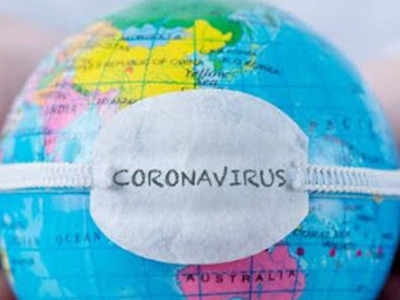 ASSESSMENT & MITIGATION RESOURCES
LIFE SCIENCES

https://covid19.ca.gov/pdf/guidance-life-sciences.pdf
https://covid19.ca.gov/pdf/checklist-life-sciences.pdf
https://recoverysbc.org/wp-content/uploads/2020/05/Life-Sciences-v4.pdf

OFFICE SPACES

https://covid19.ca.gov/pdf/guidance-office-workspaces.pdf
https://covid19.ca.gov/pdf/checklist-office-workspaces.pdf
https://recoverysbc.org/wp-content/uploads/2020/05/Office-Workspaces-v4.pdf
https://www.cdc.gov/coronavirus/2019-ncov/symptoms-testing/symptoms.html


It is important for you to be able to distinguish between what is consistent with an explainable root cause of any  symptoms, i.e. muscles (injury or excessive exercise), headache (history of migraines), cough/congestion (history of allergies, medication side effect). Please discuss these confidentially with your primary care provider for appropriate planning for return to the workplace.
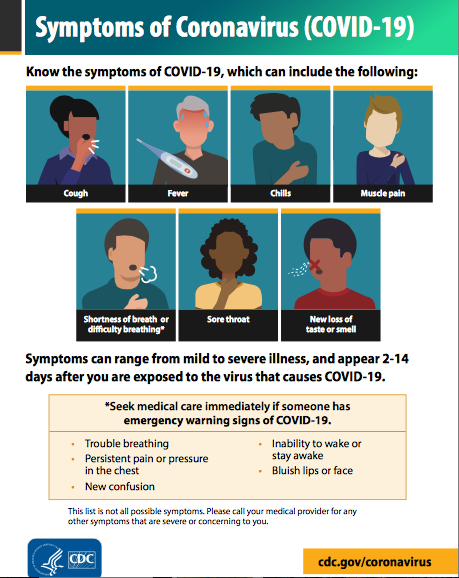 CAMPUS RESOURCES FOR STUDENTS

(CLICK LINKS)
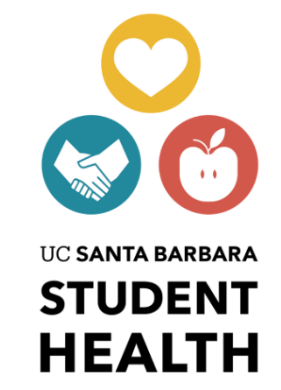 STUDENT HEALTH SERVICE  (In-person, online, & telehealth service is available during regular business hours)

APPOINTMENT DESK QUEUE 

PATIENT PORTAL GATEWAY

NURSE TRIAGE 805.893.7219

INSURANCE ADVISOR QUEUE 

AFTERHOURS
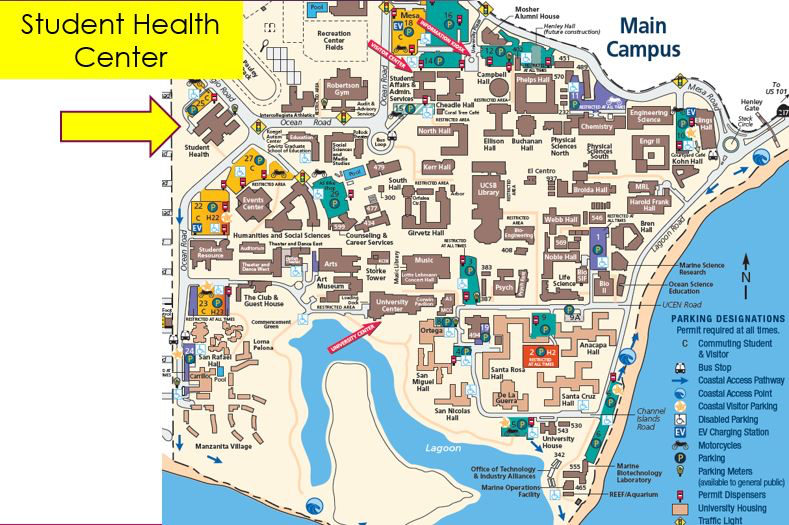 RESOURCES FOR STAFF & FACULTY
Santa Barbara Community Based Covid-19 Testing
https://publichealthsbc.org/testing/
UCSB Research: Insert options here that are pending.

Livehealthonline.com
Cottage CareNow
Sansum Clinic
Santa Barbara Neighborhood Clinics
Santa Barbara County Public Health Clinics
MedCenter on Fairview
Jackson Medical Group

 OR your local licensed primary healthcare provider or clinic.
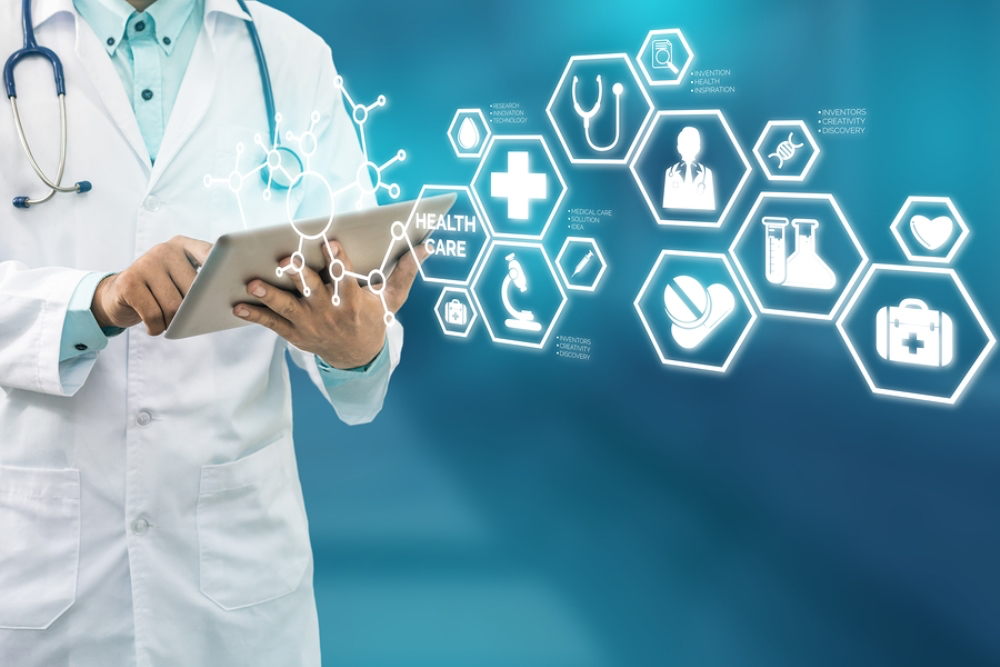